Использование современных образовательных технологий.
Игровые технологии с использованием ИКТ
Сайфулина А.И.
Филиал МАОУ «Нижнеаремзянская СОШ»-»Малозоркальцевская СОШ»
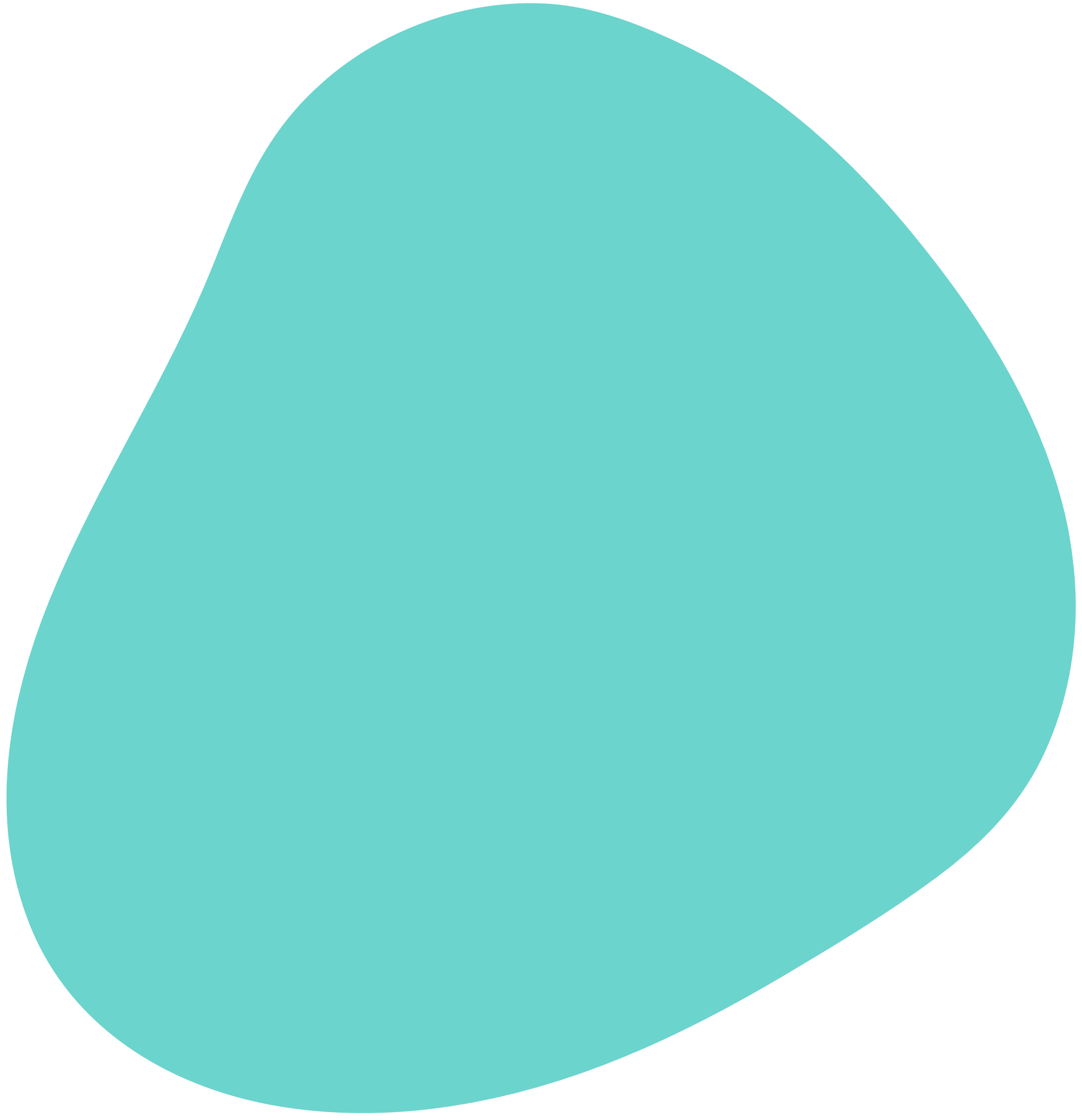 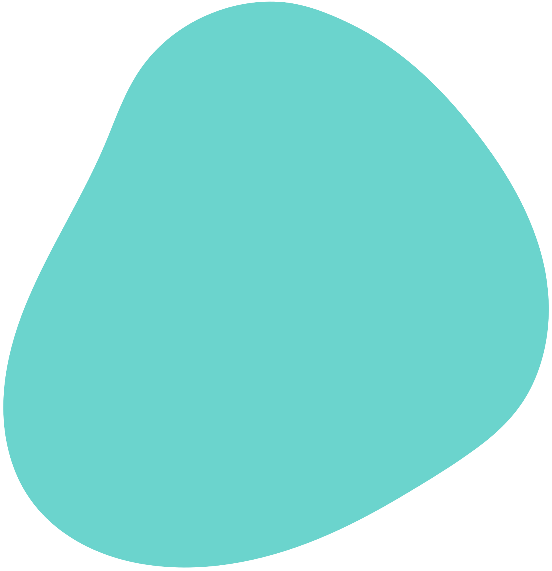 «etreniki.ru»
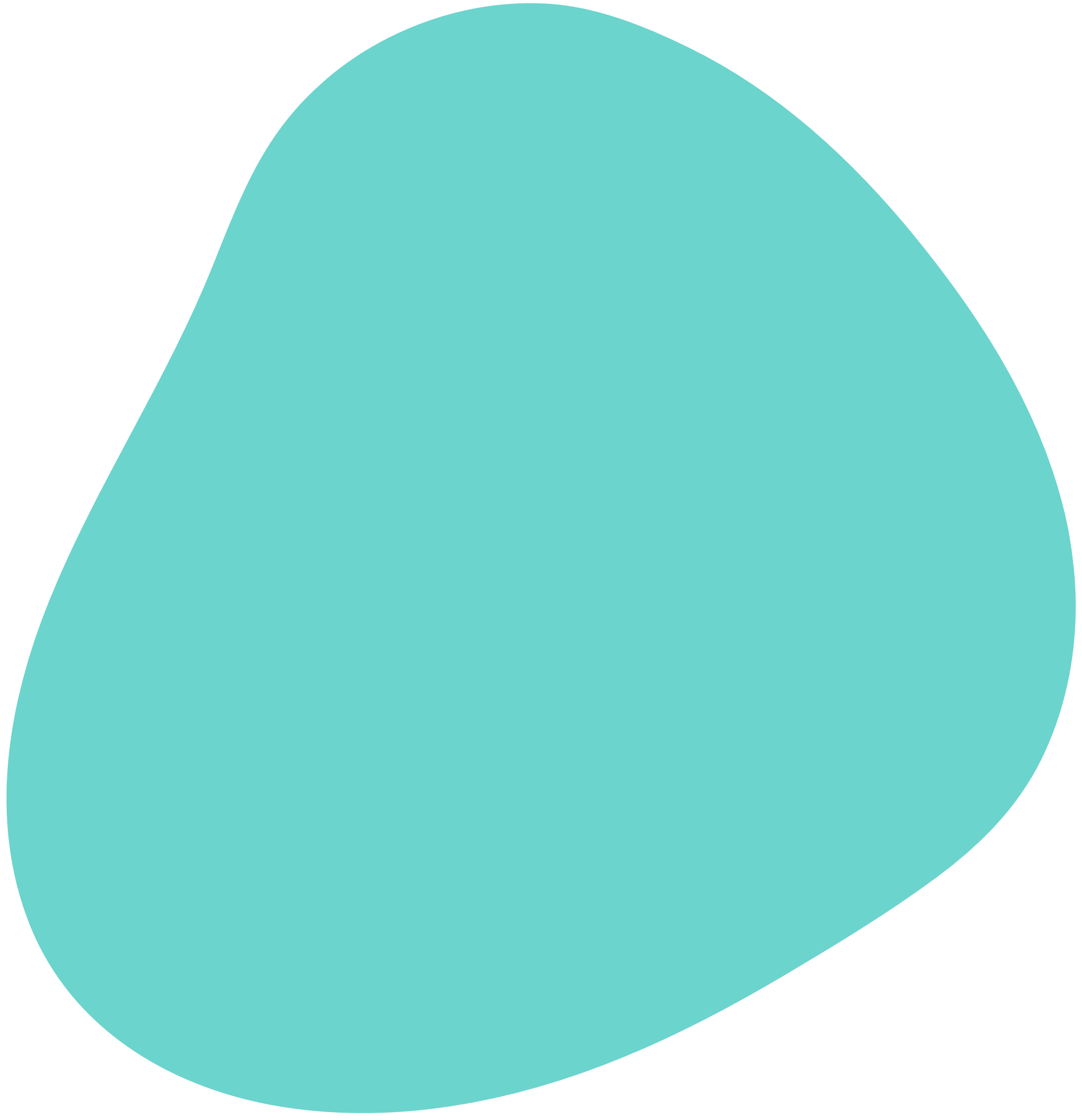 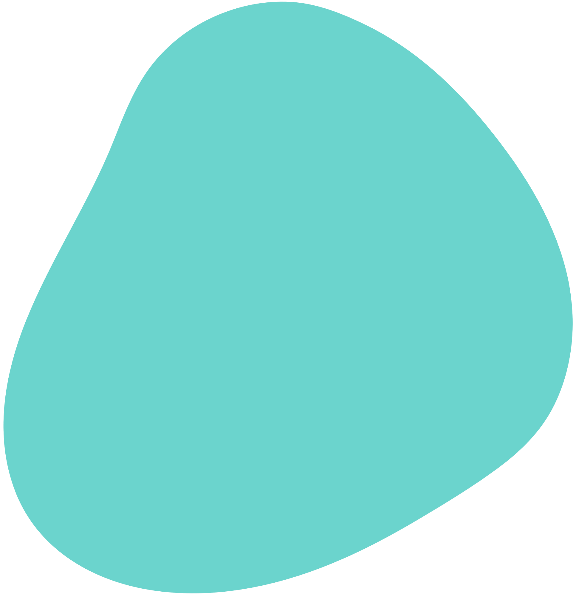 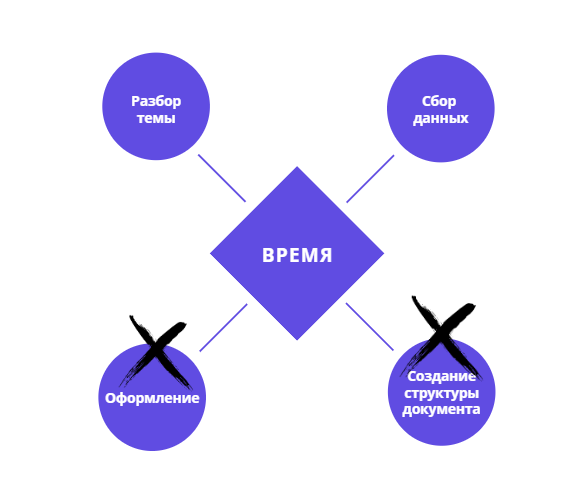 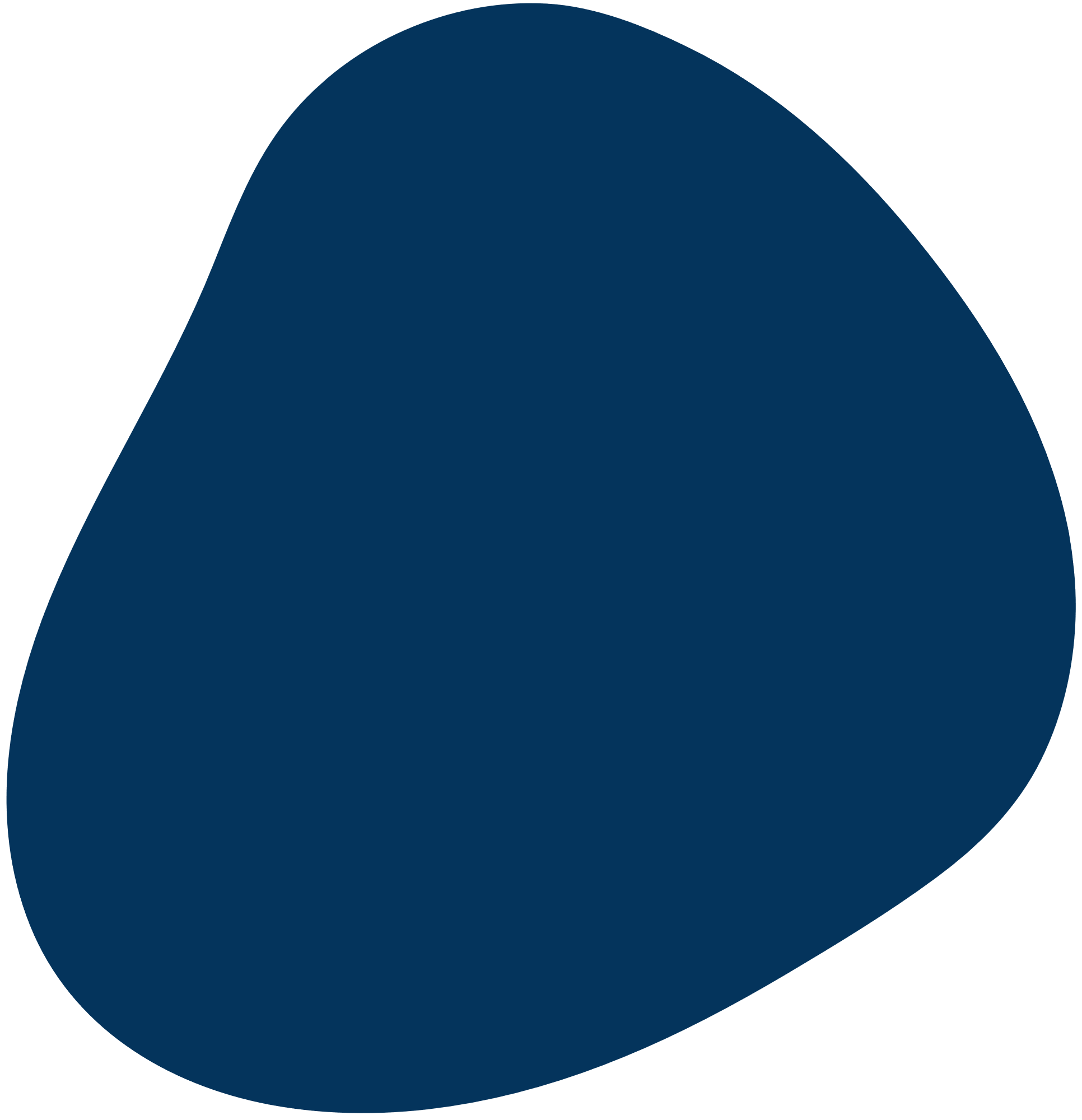 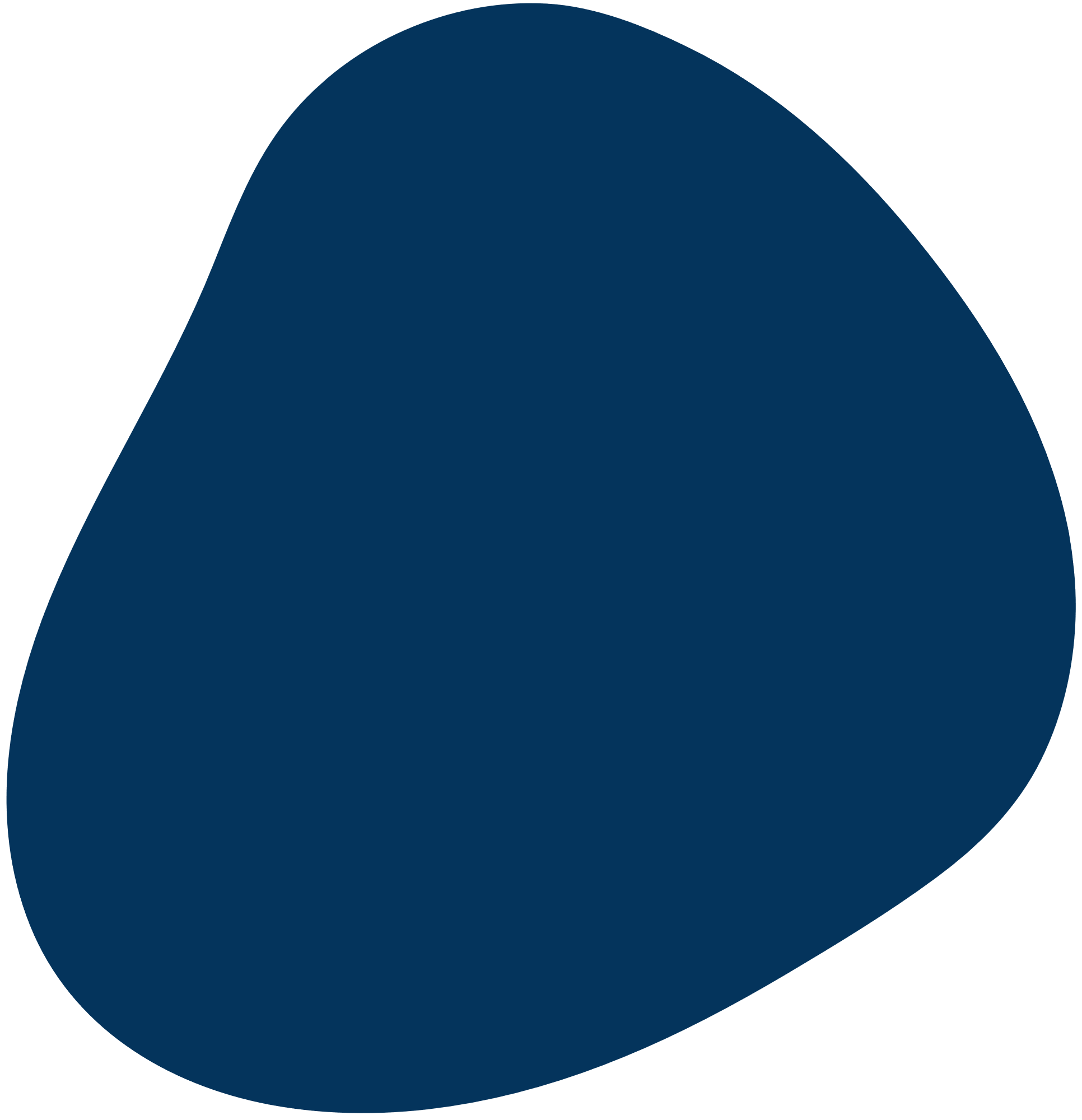 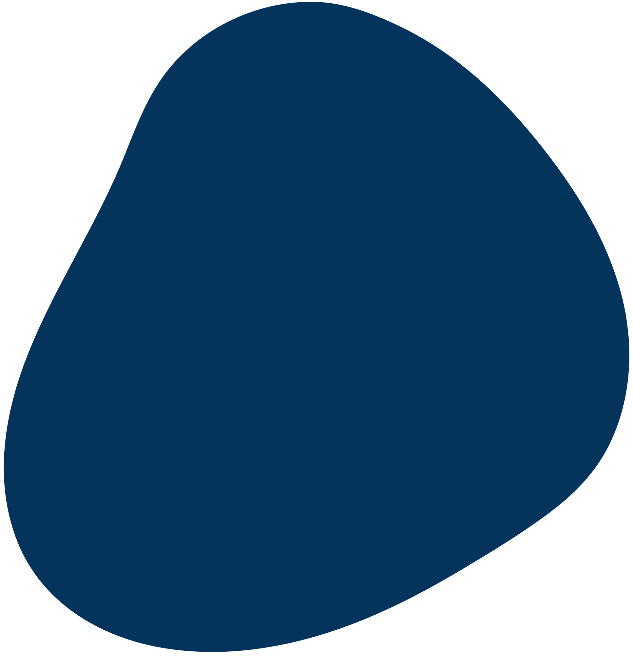 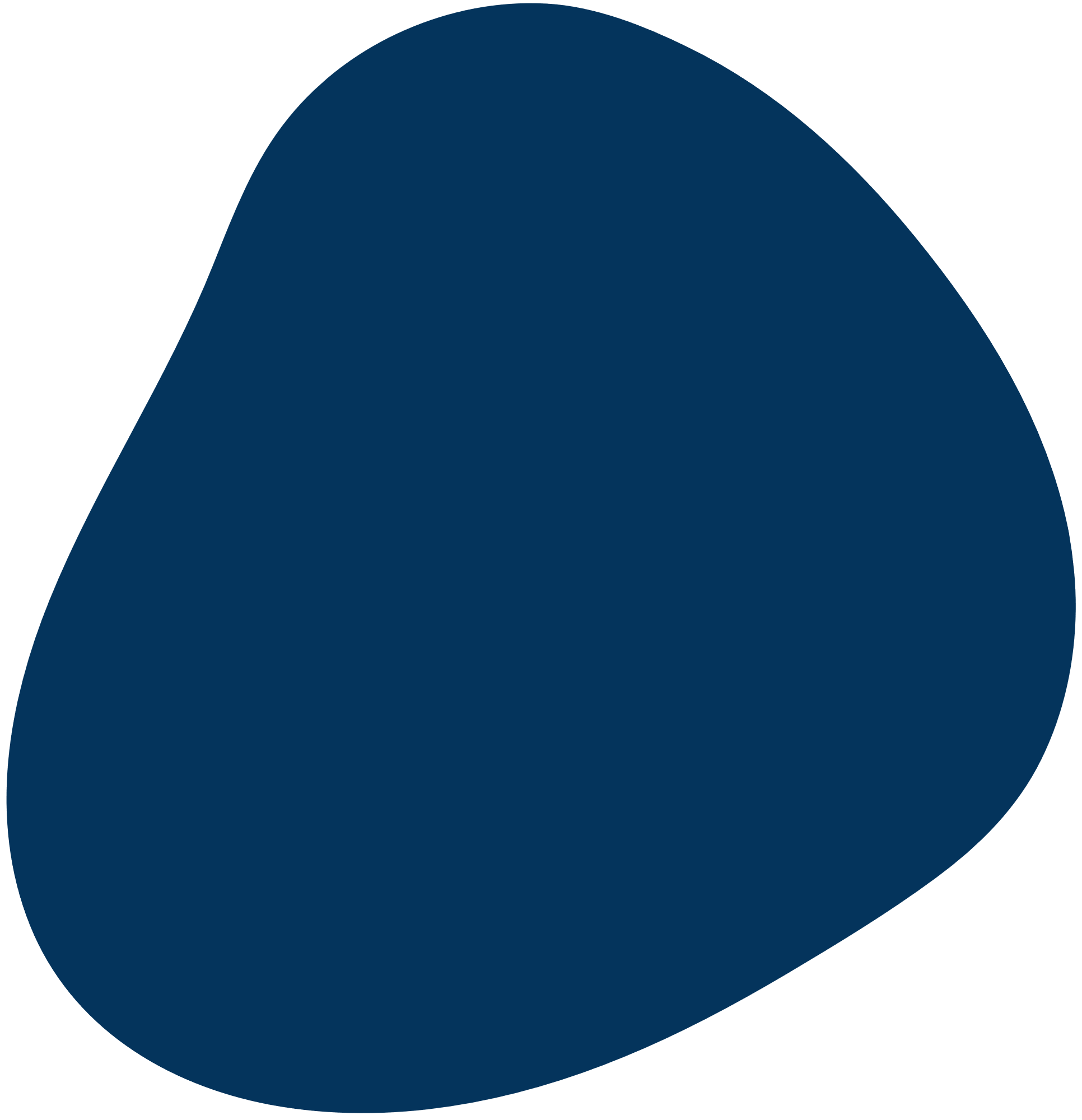 «etreniki» — это онлайн-конструктор учебных тренажёров
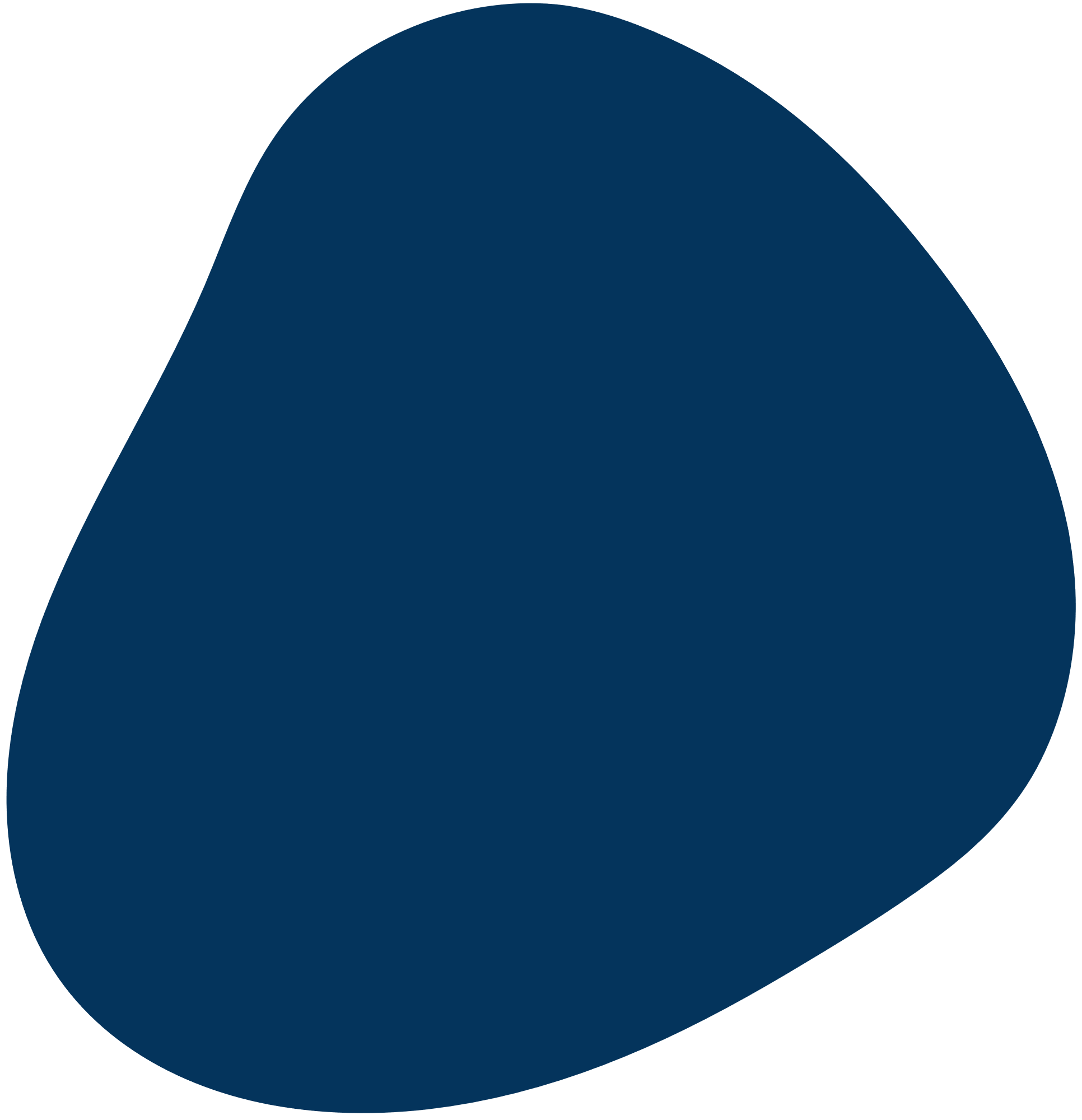 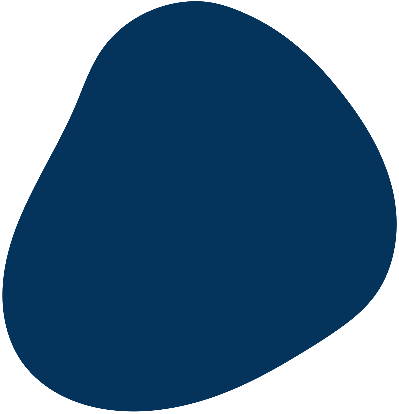 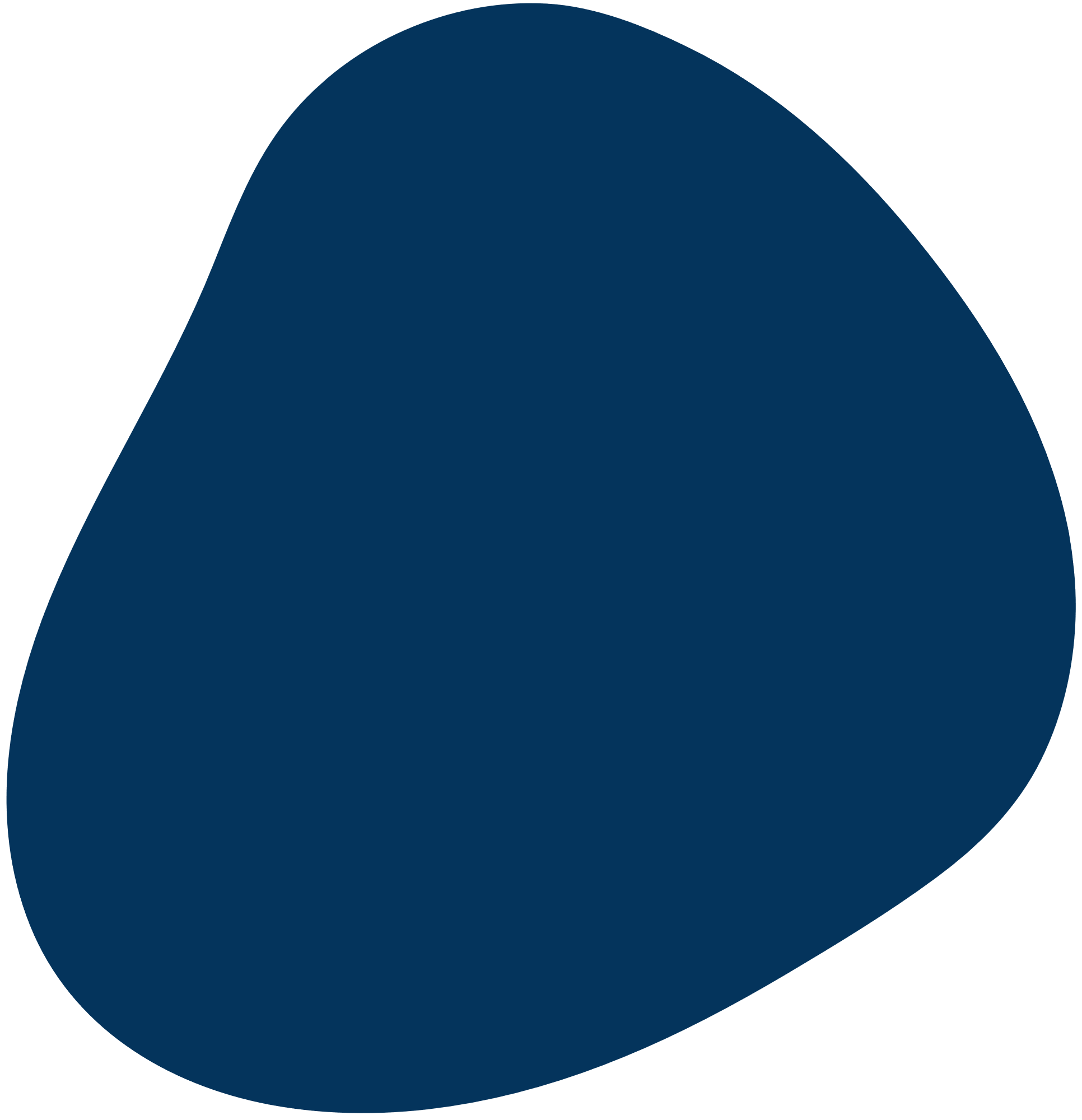 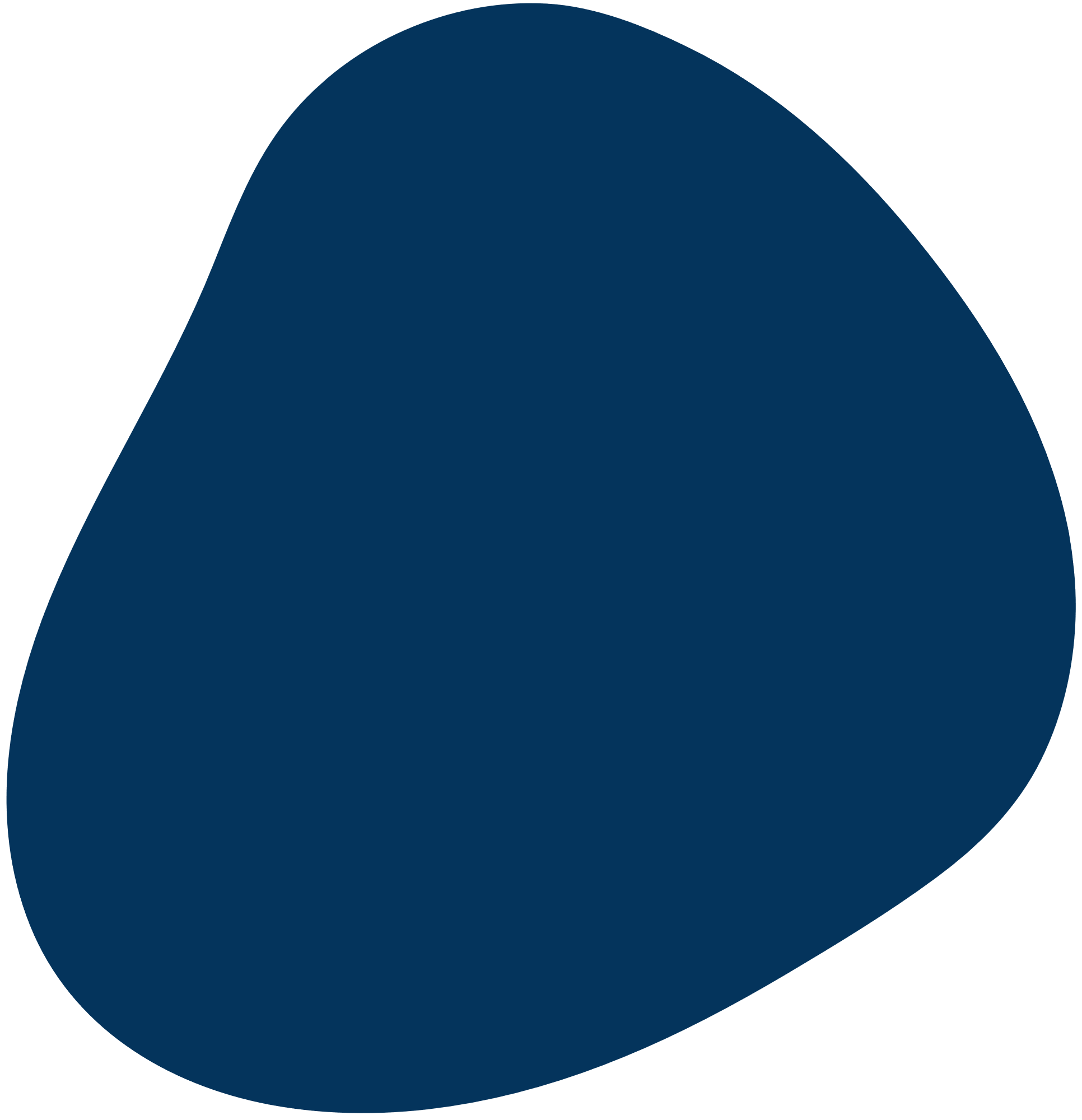 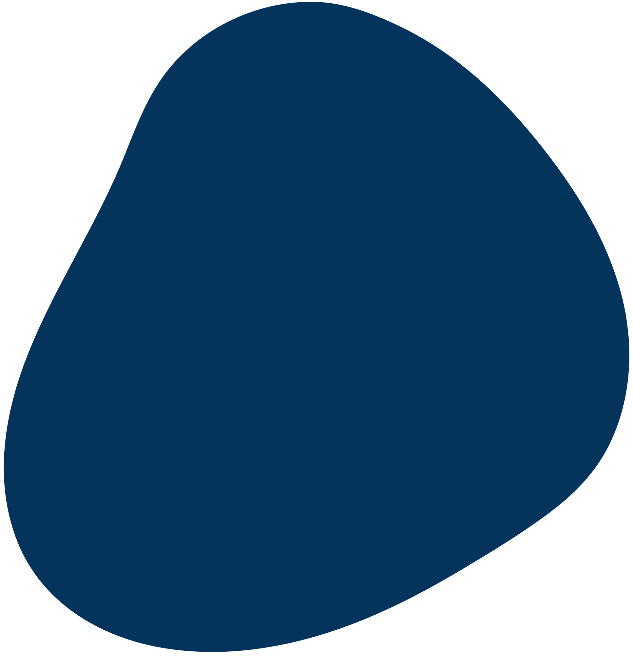 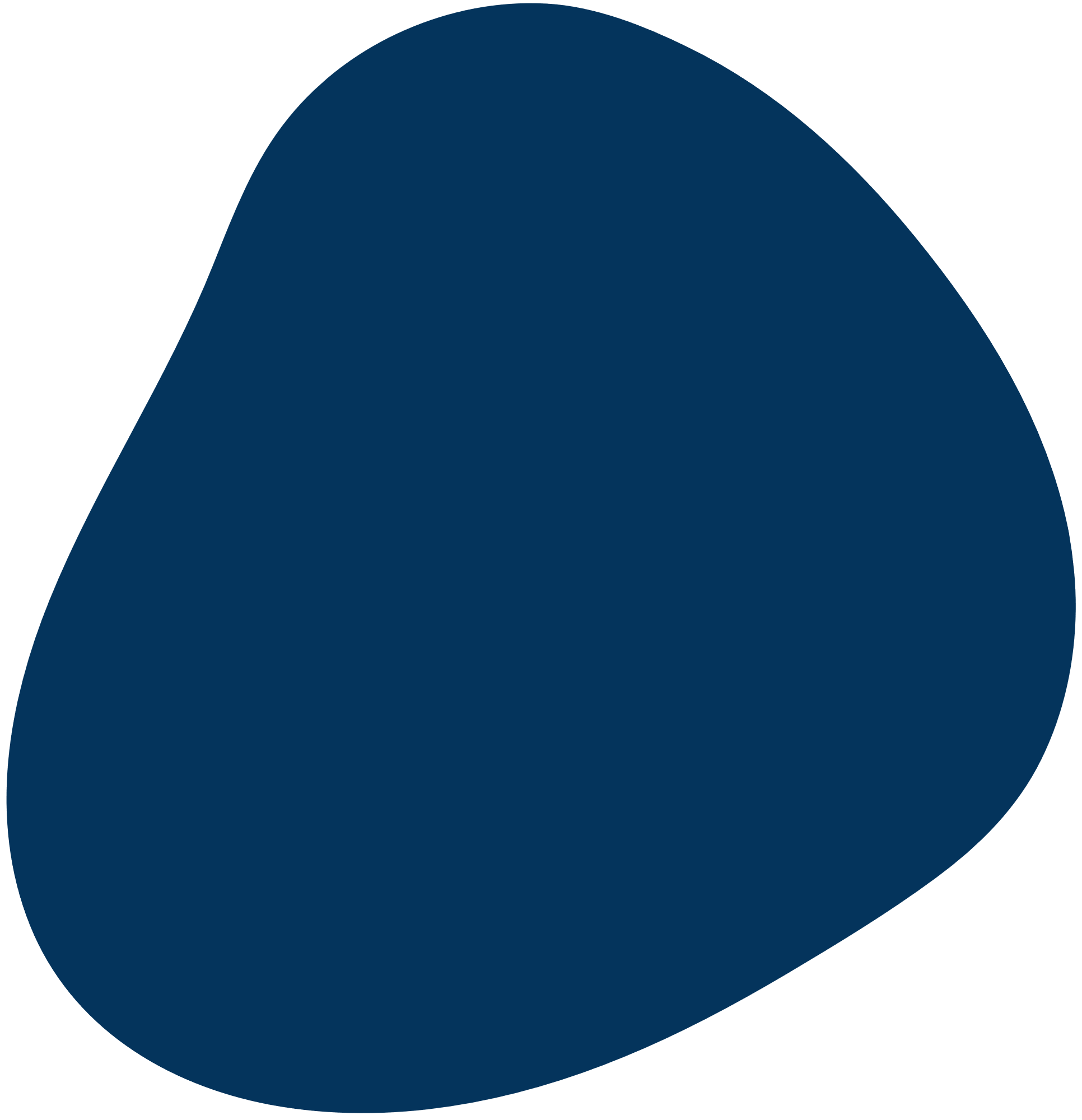 ТИПЫ ТРЕНАЖЁРОВ
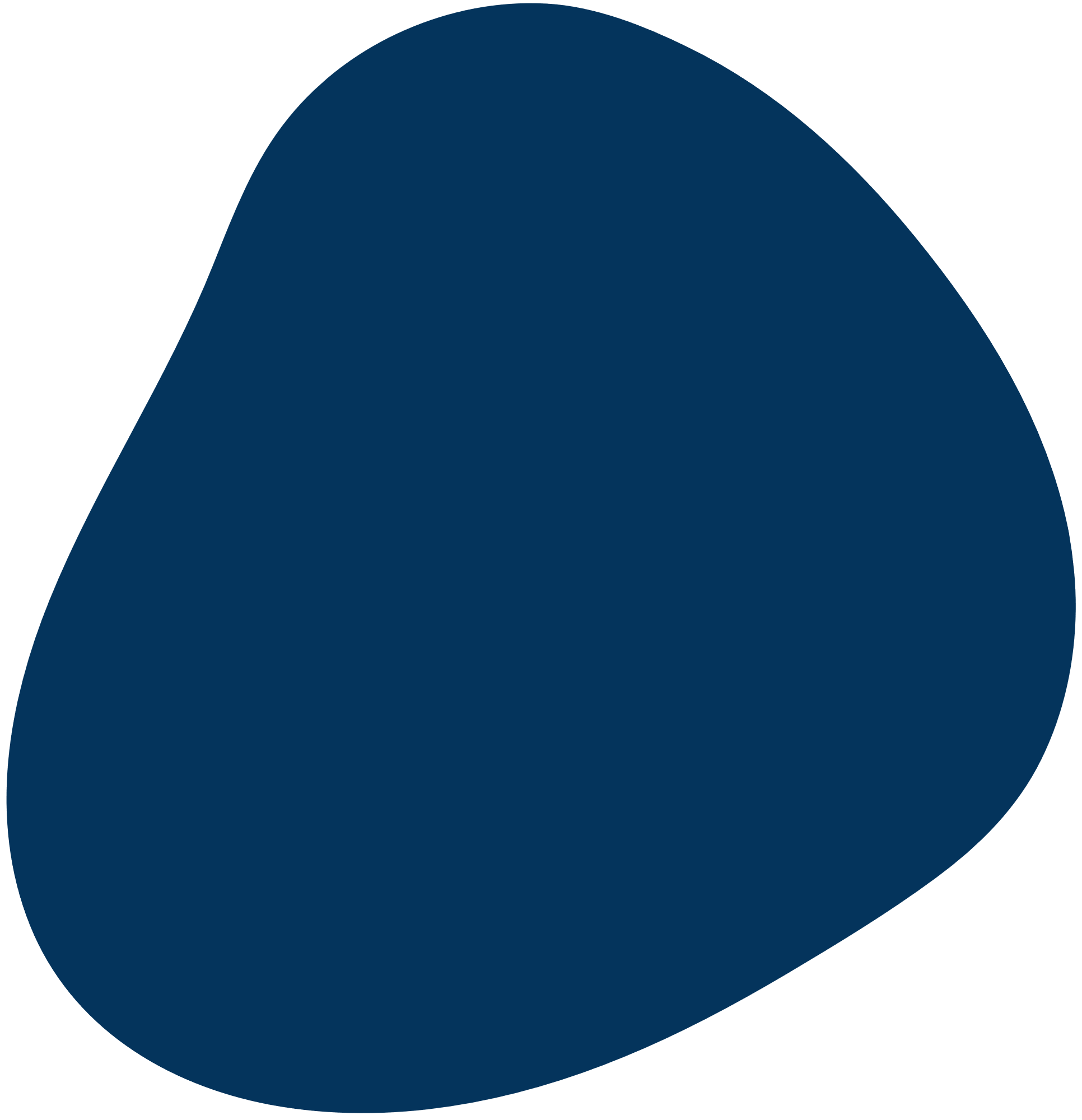 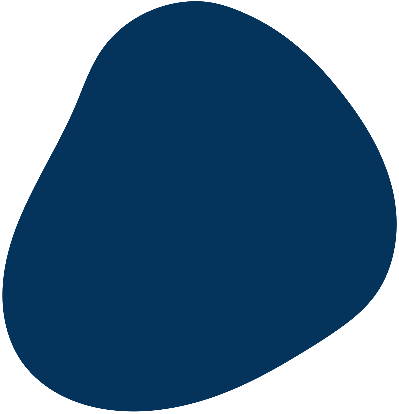 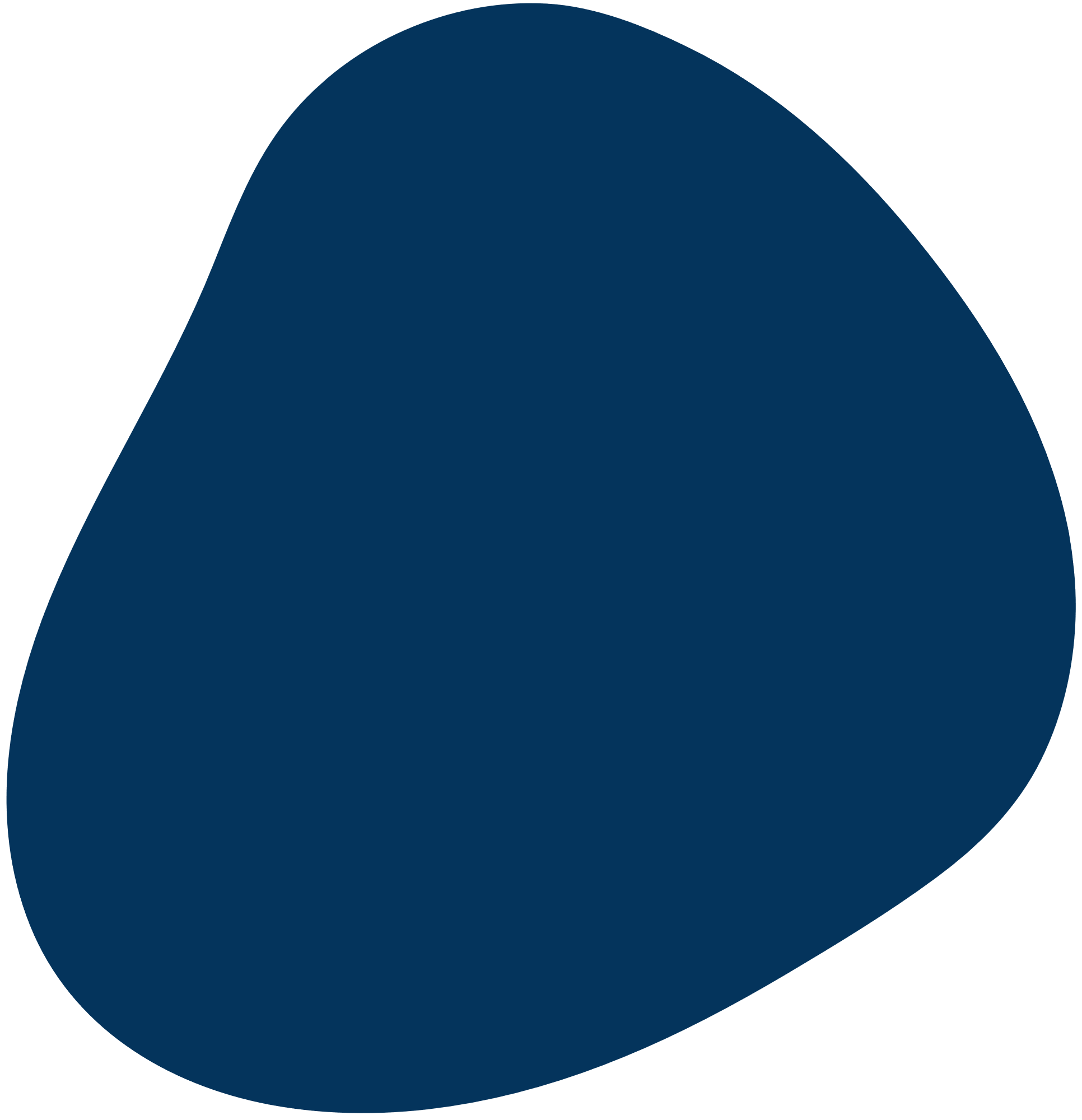 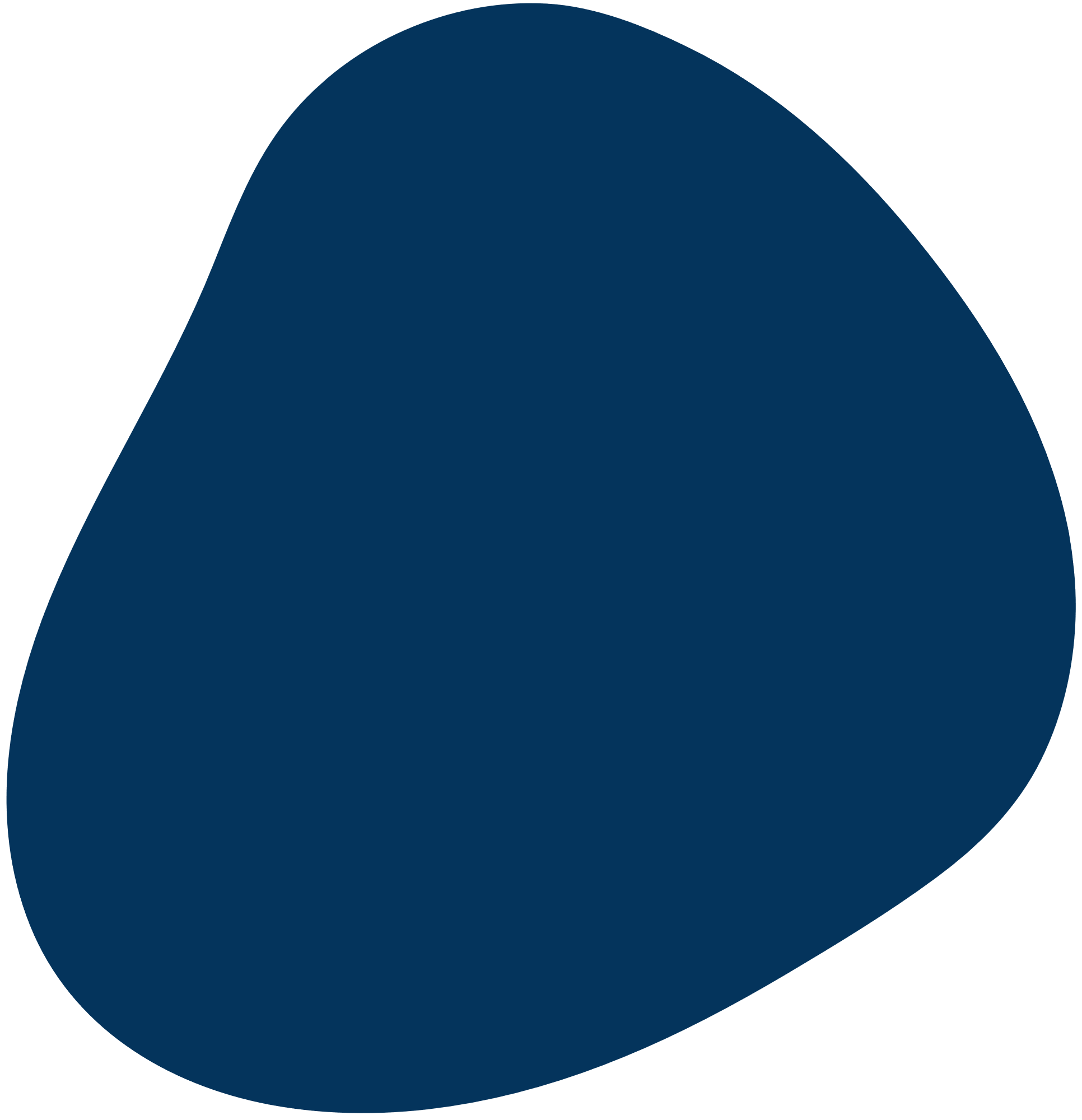 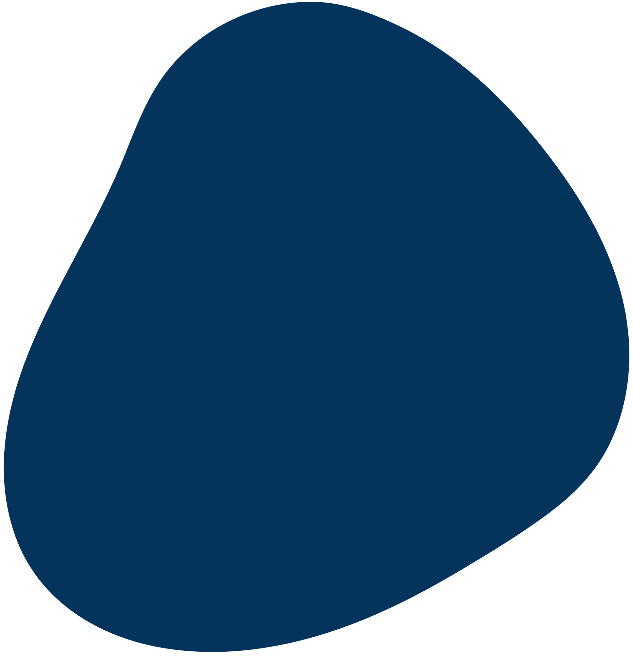 1.География
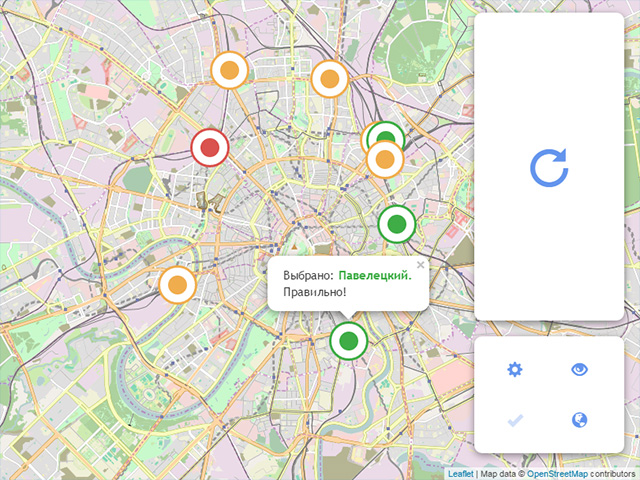 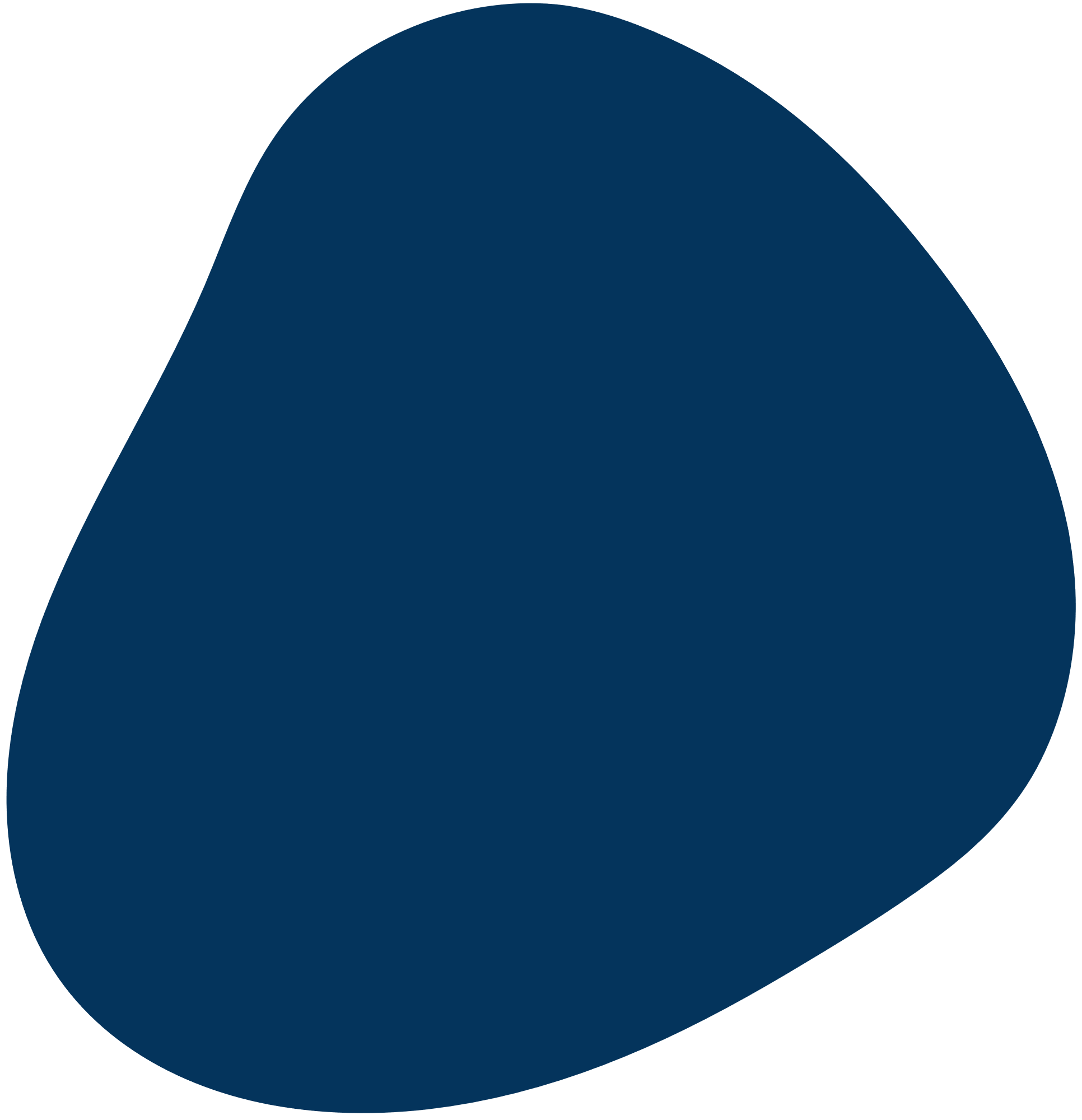 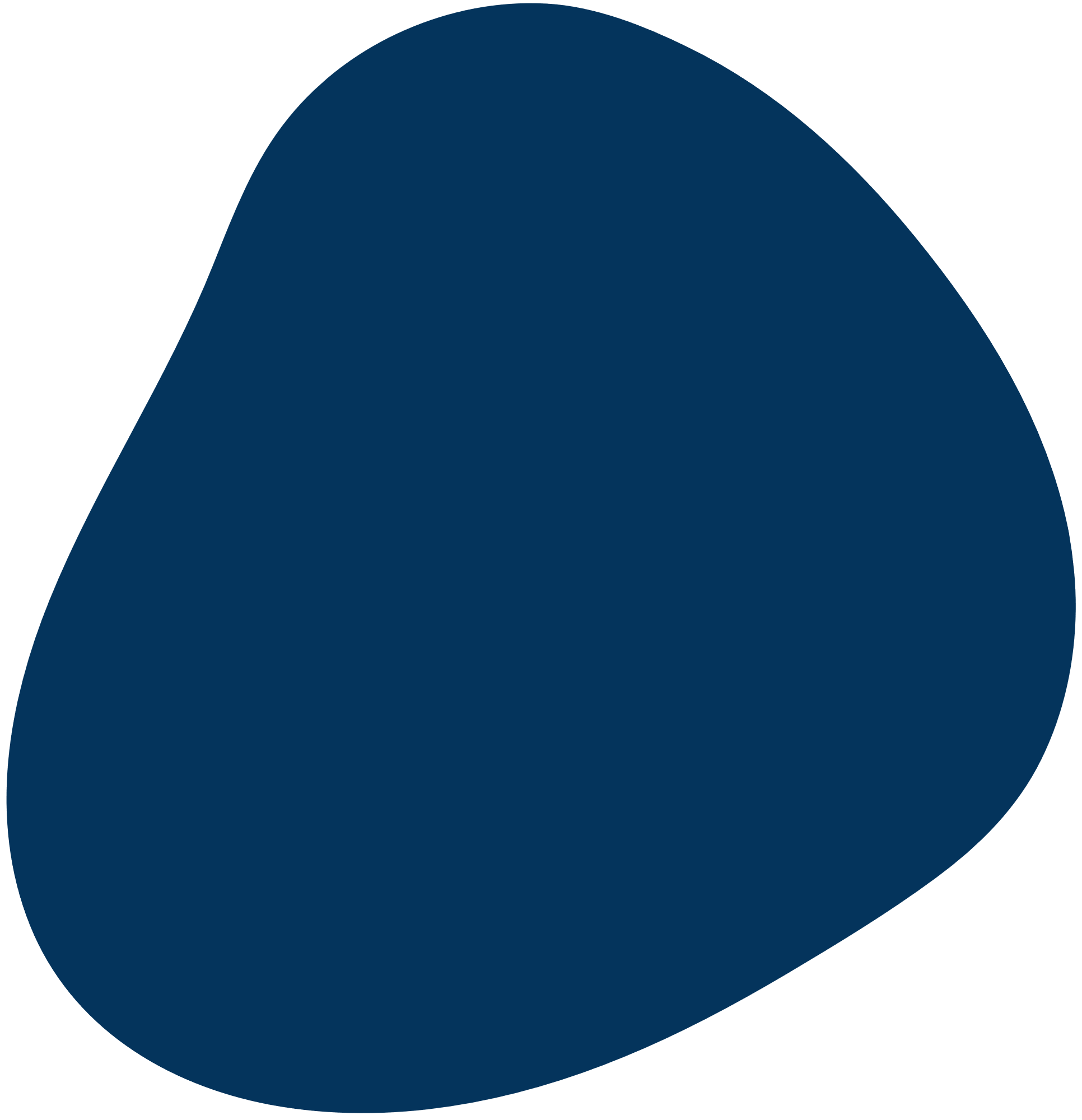 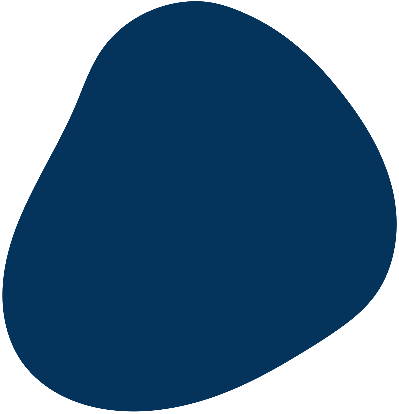 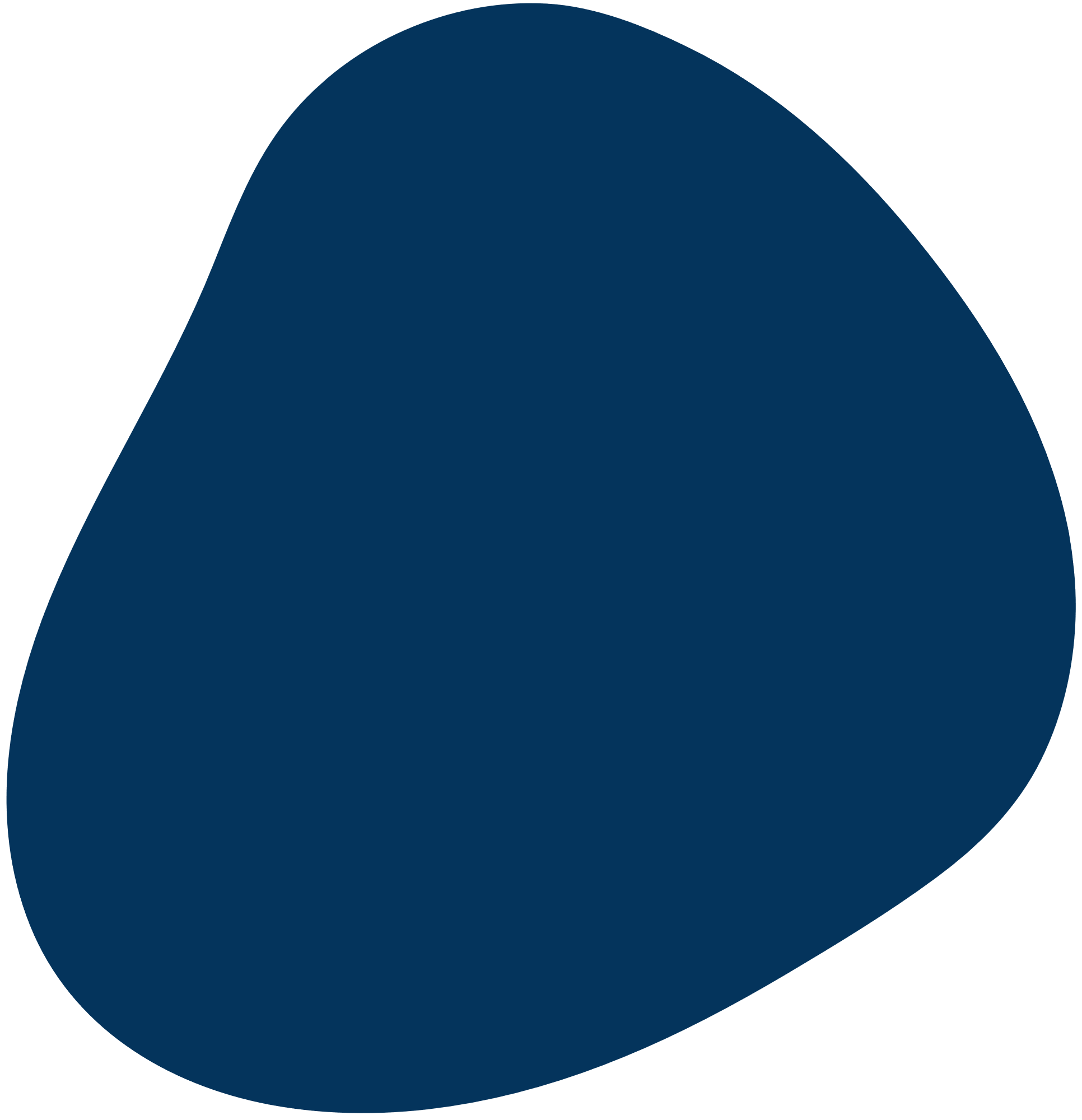 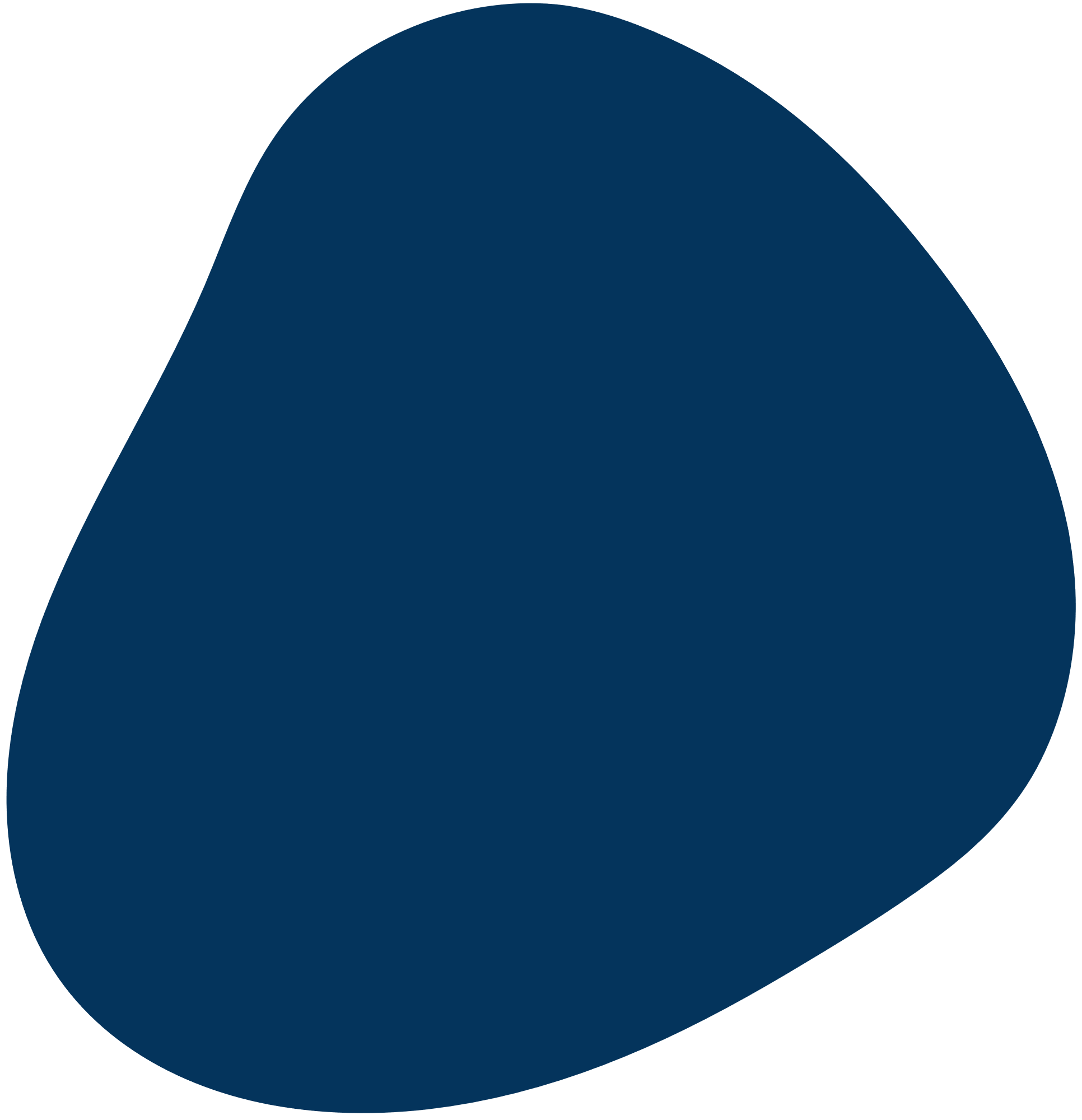 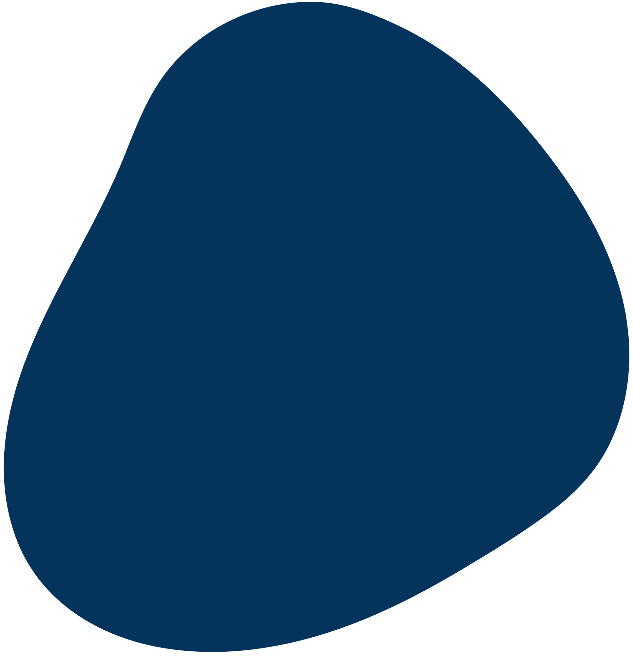 2.Группа
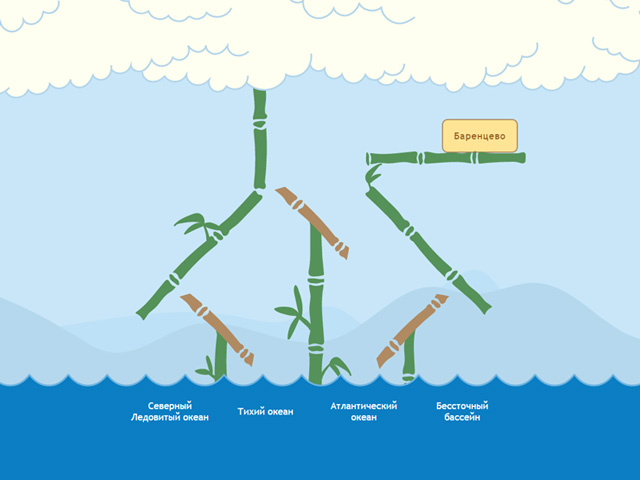 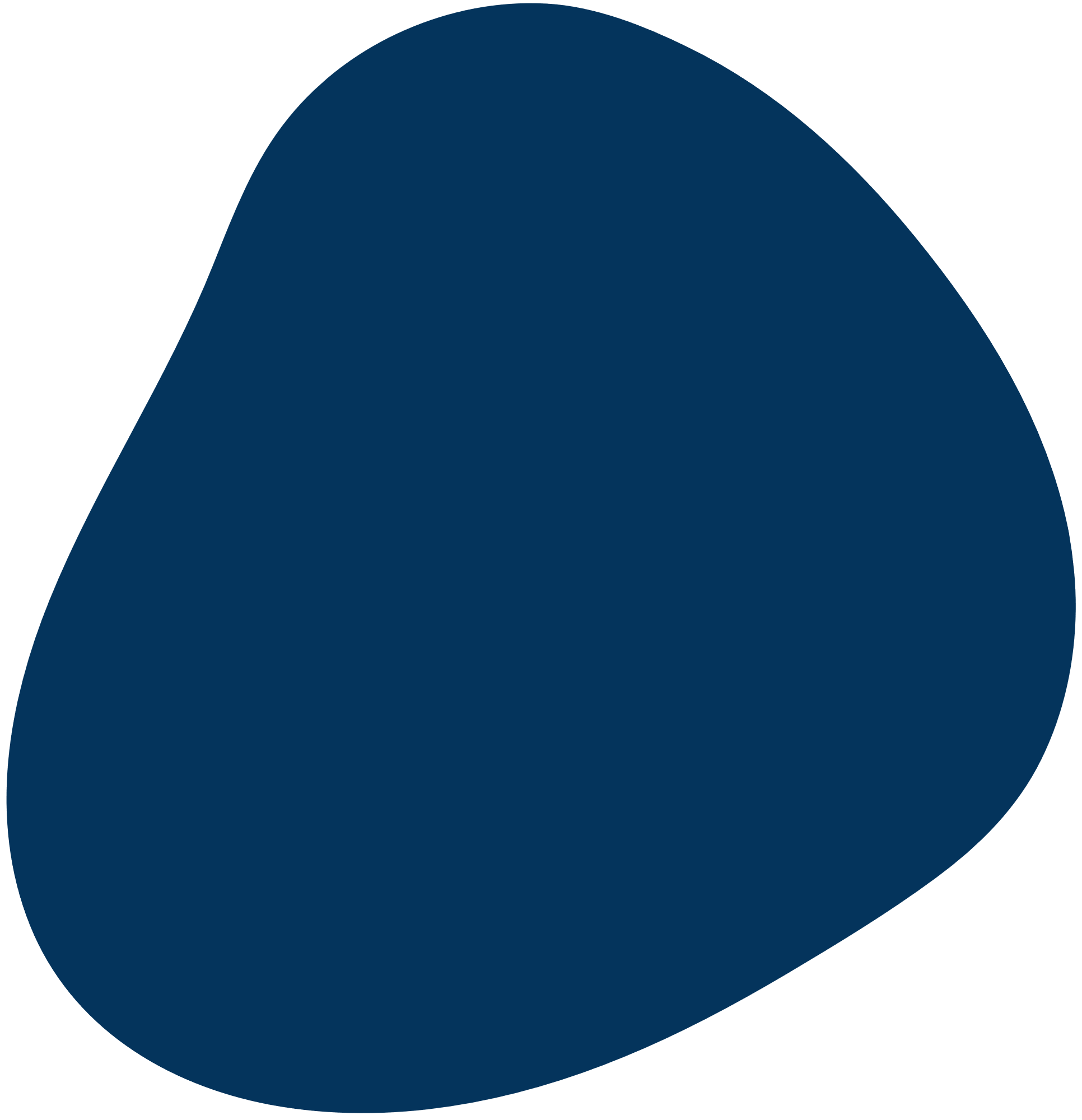 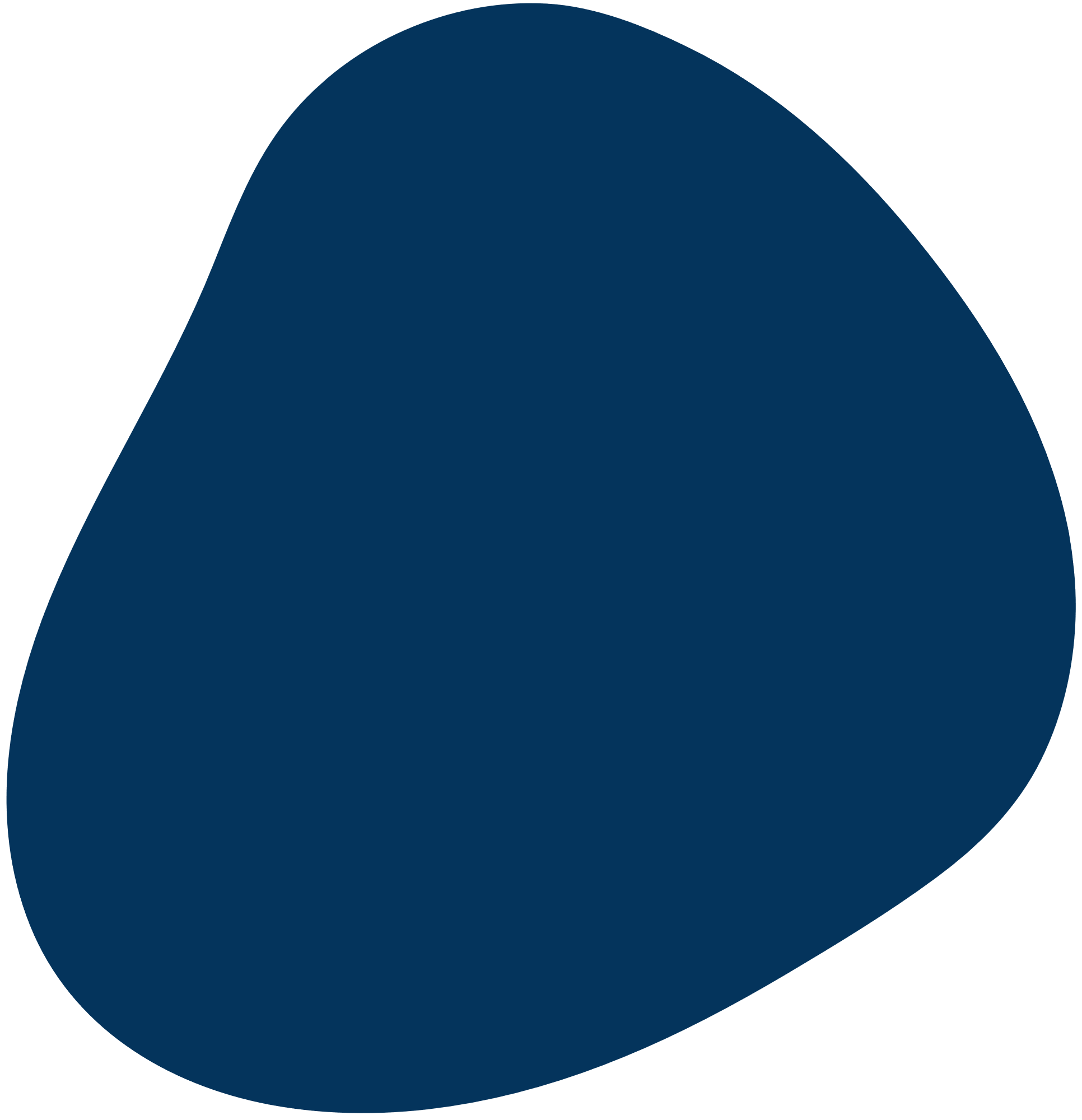 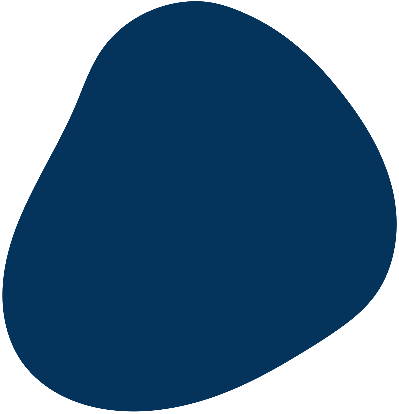 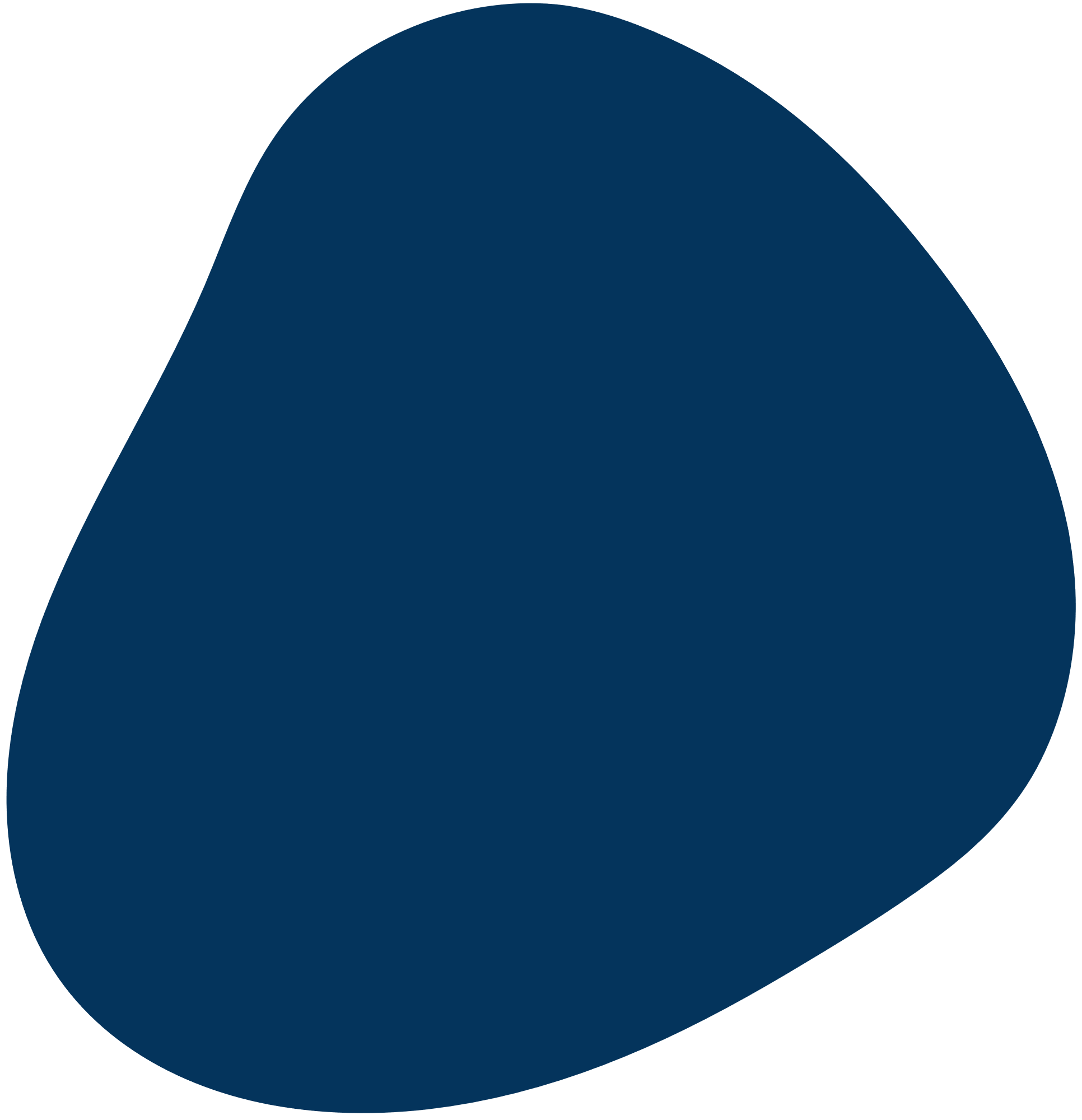 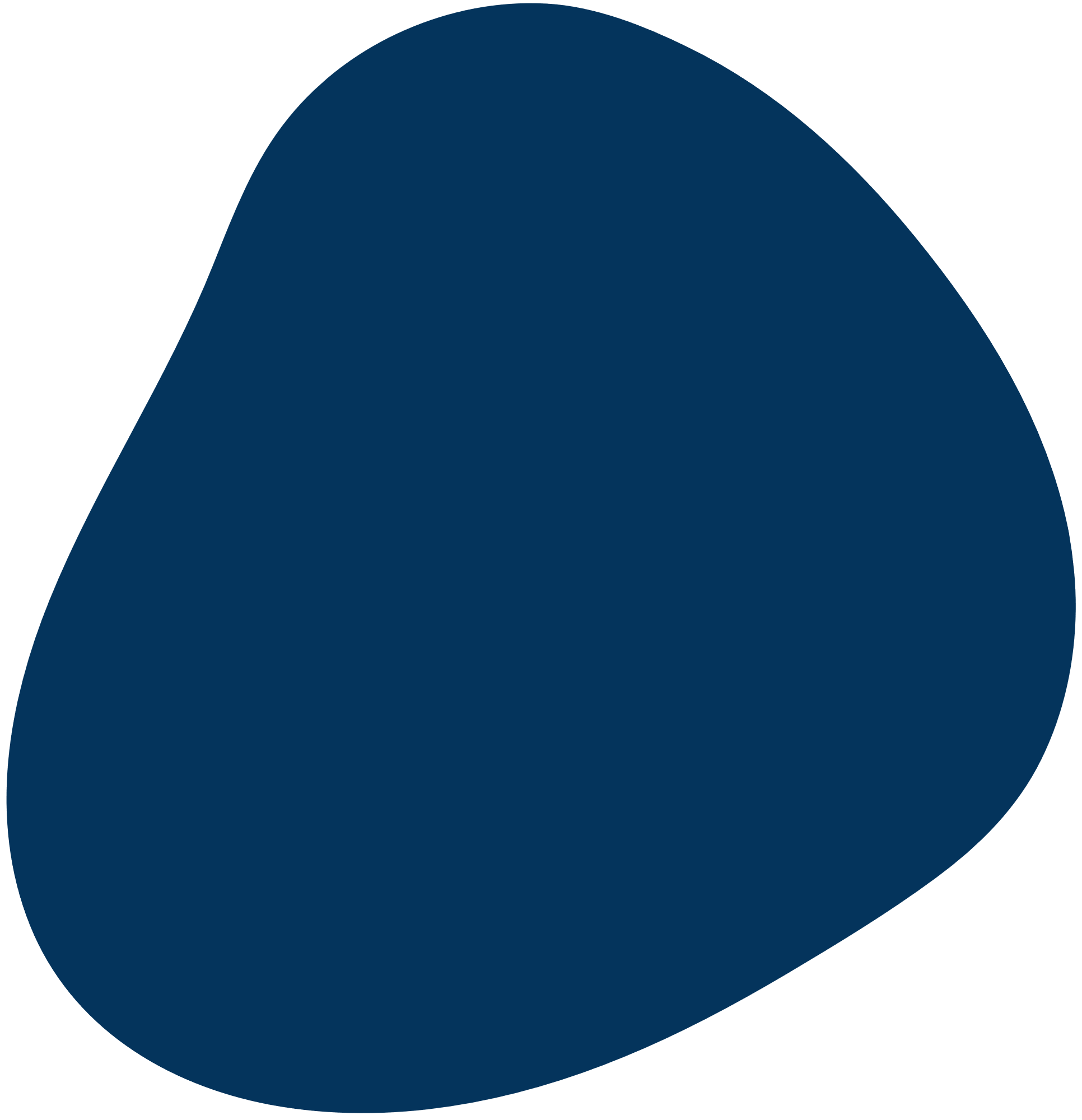 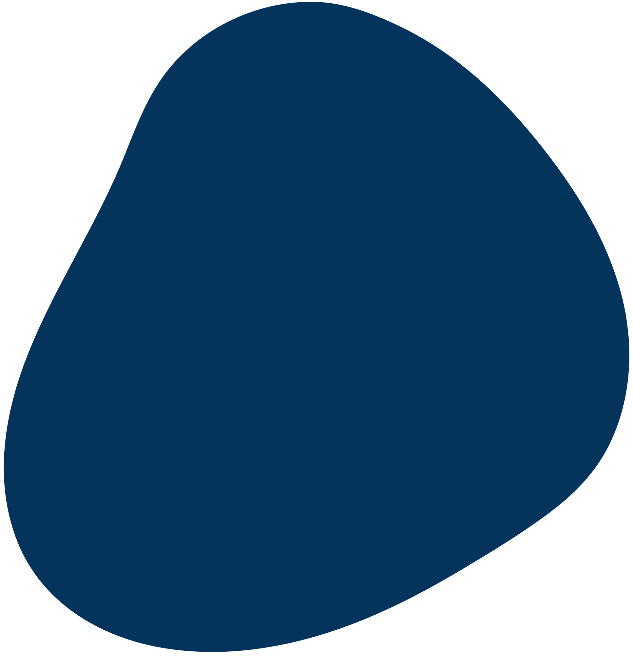 3.Собери слово
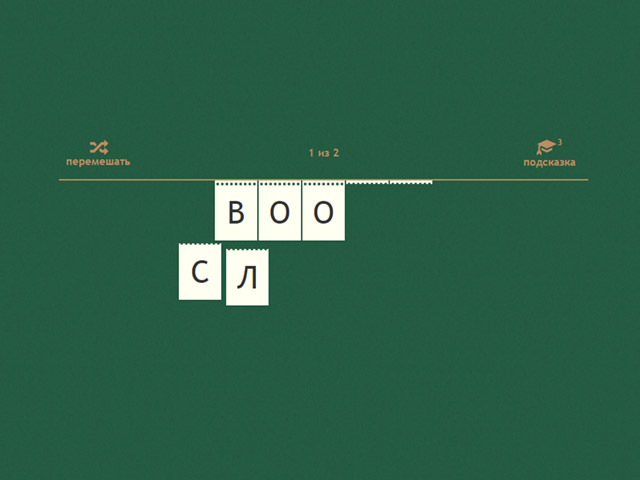 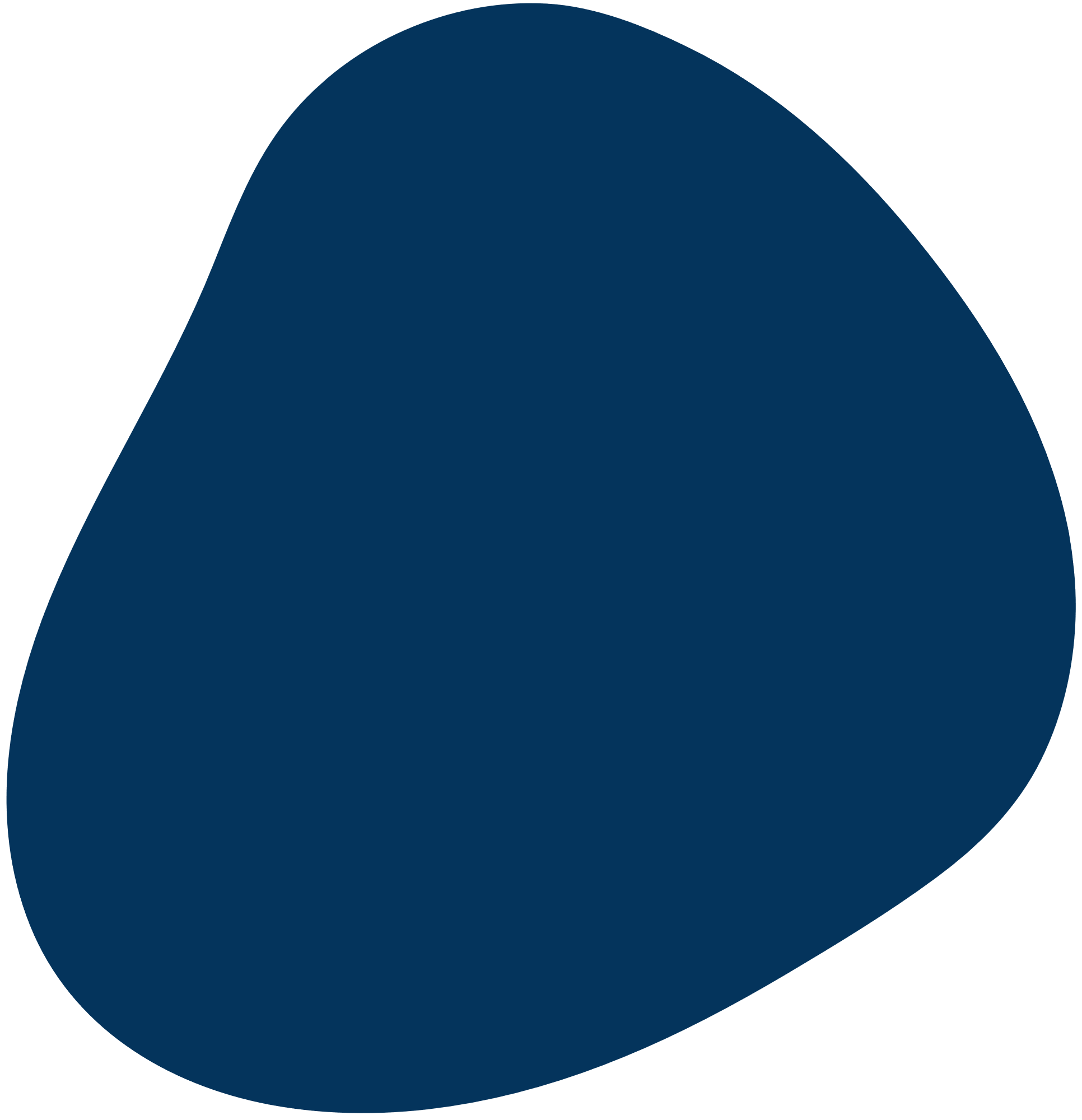 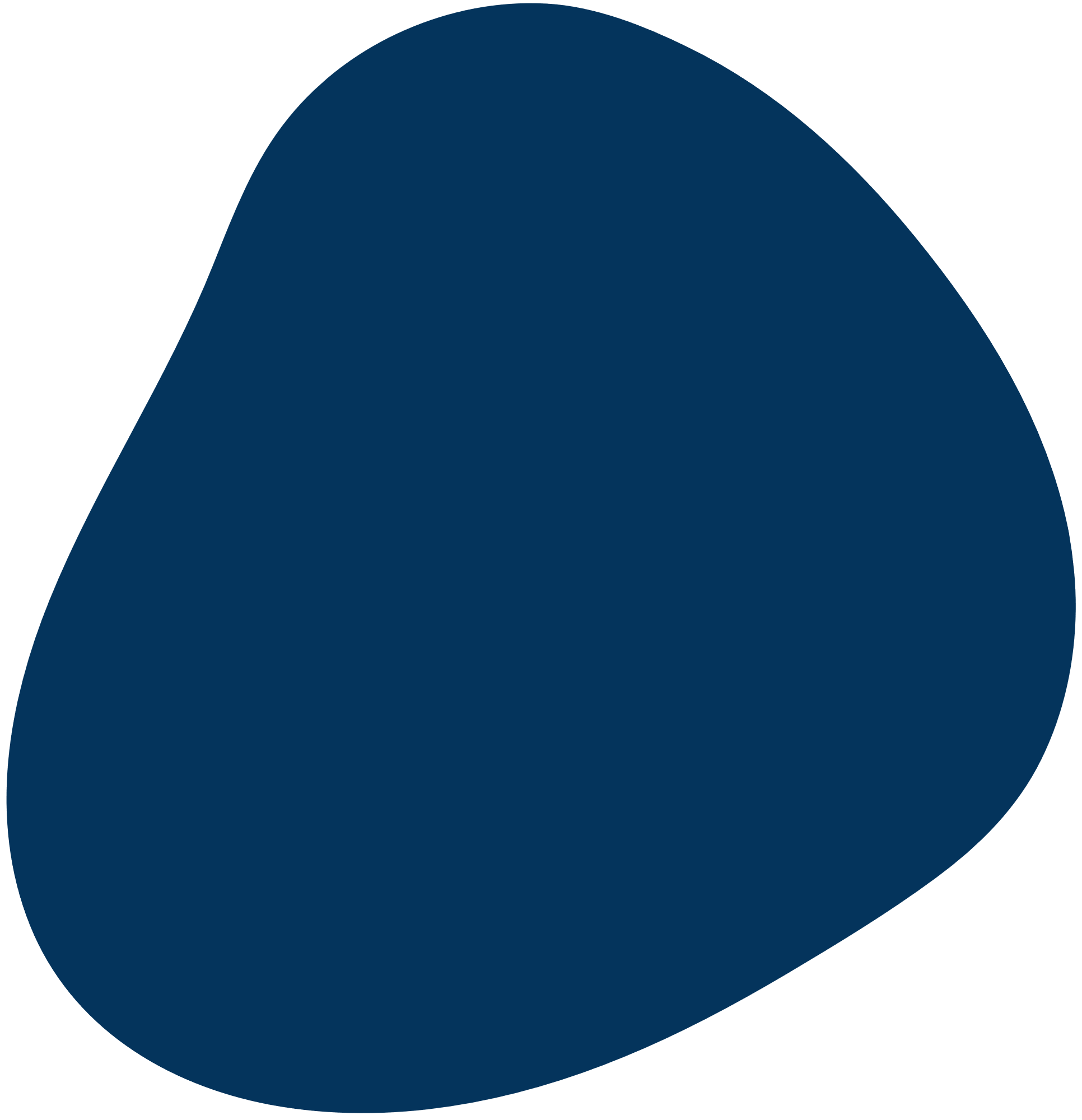 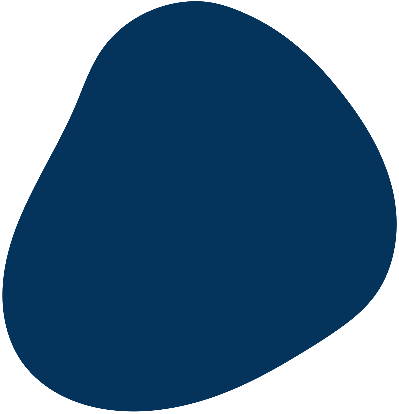 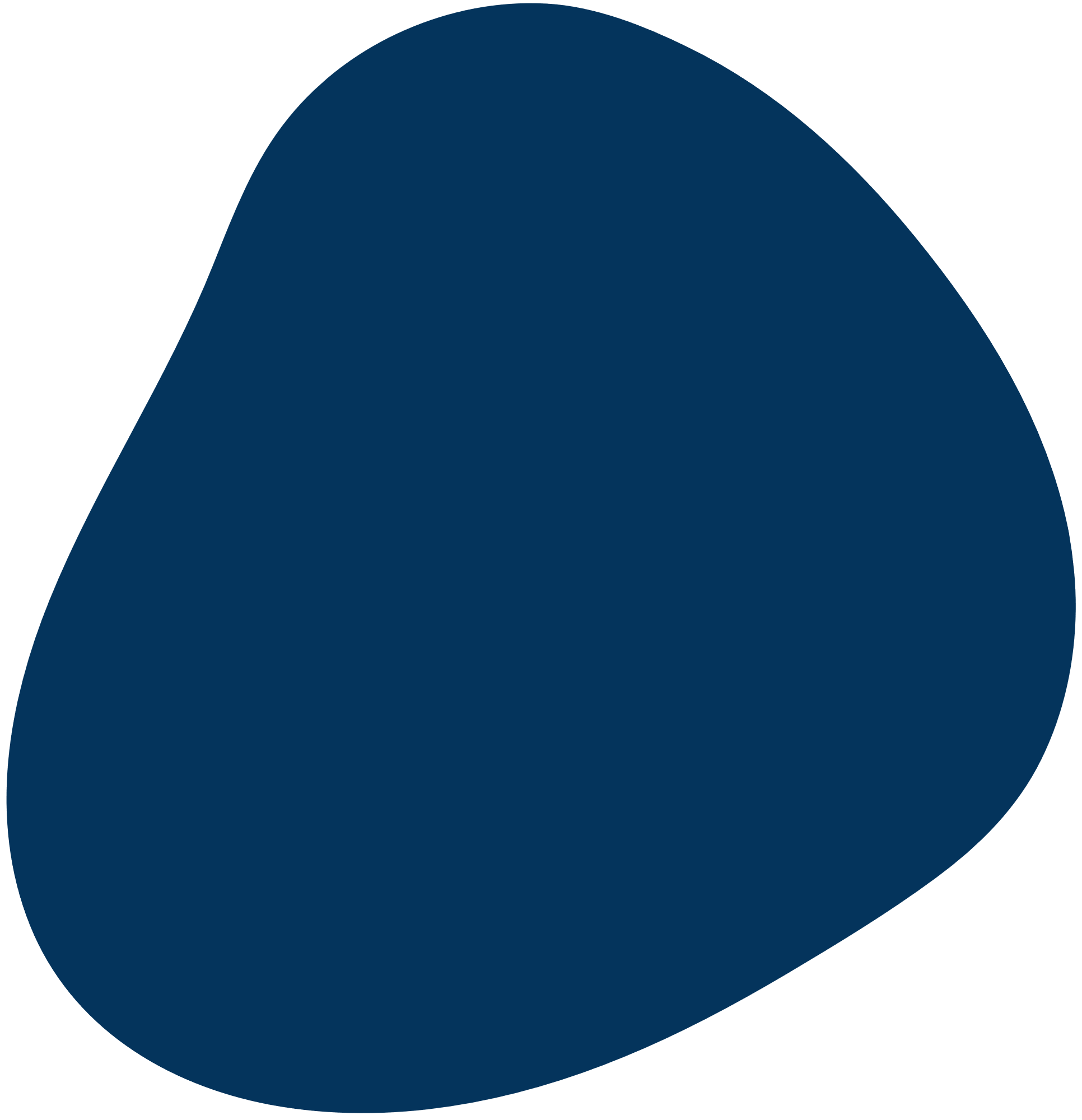 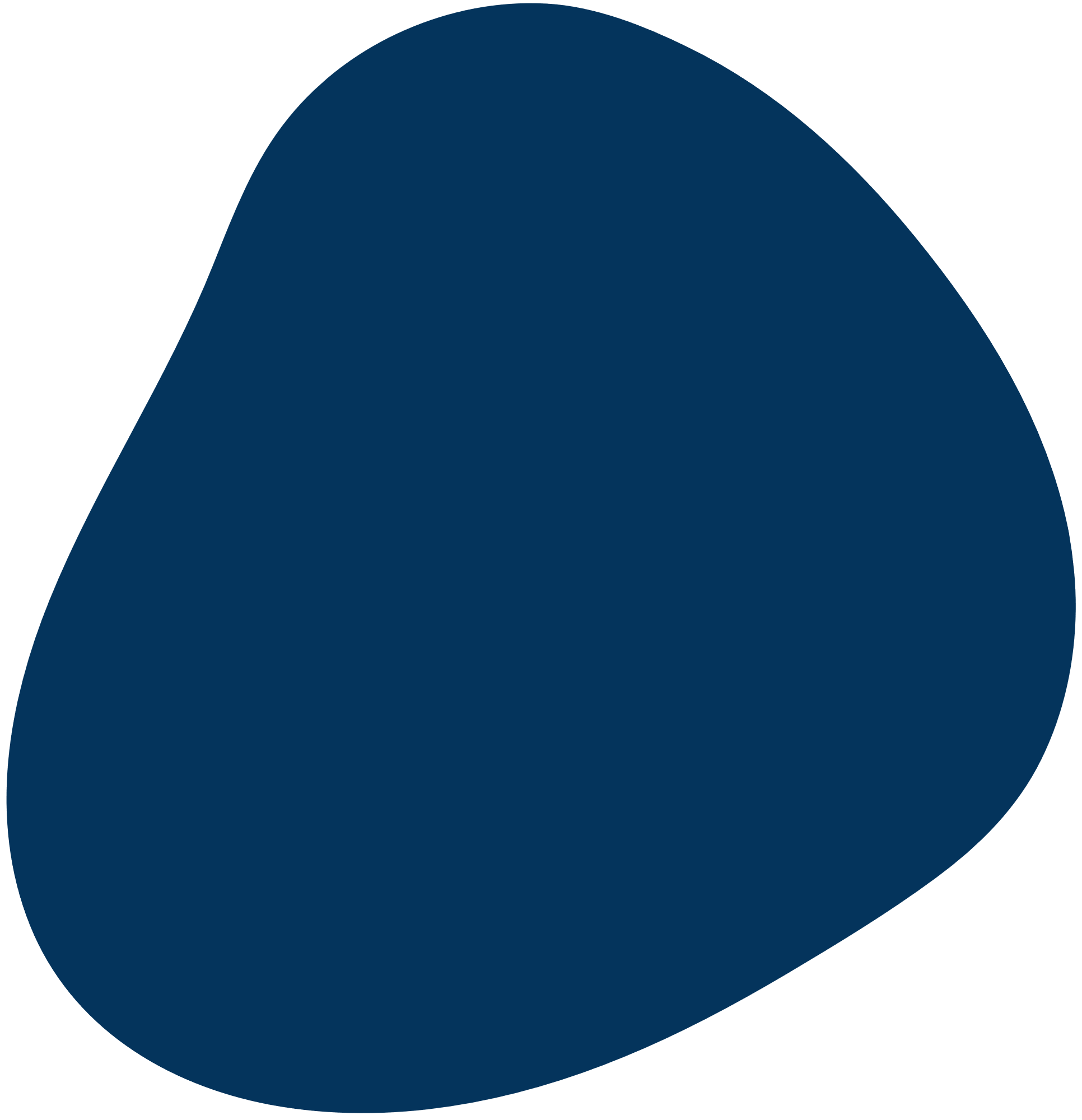 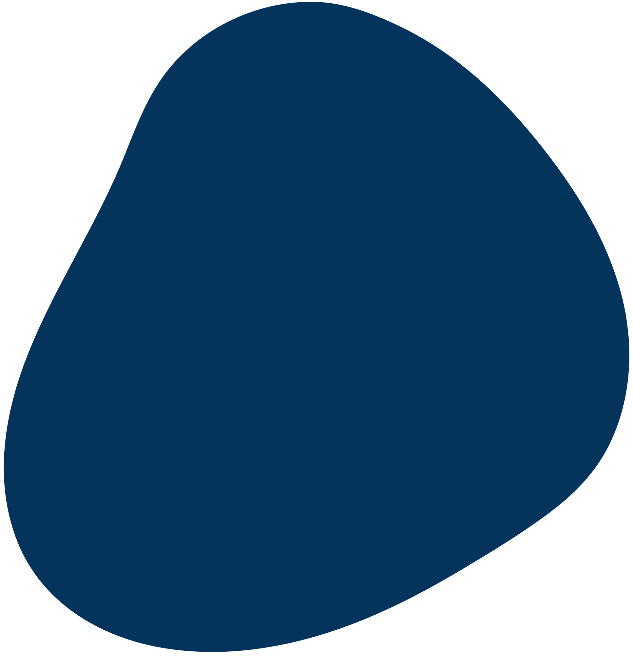 4.НЛО
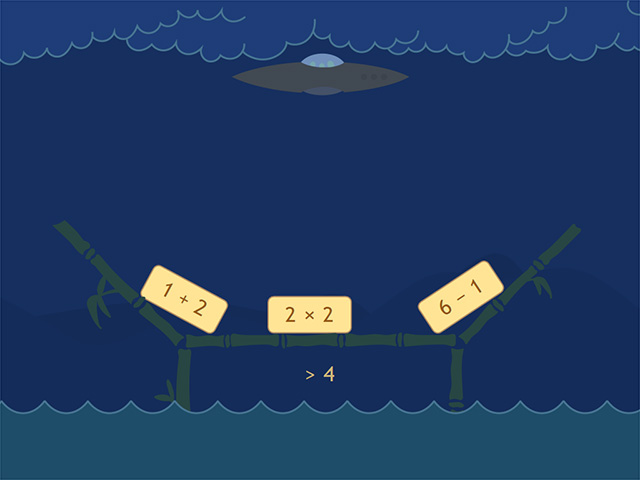 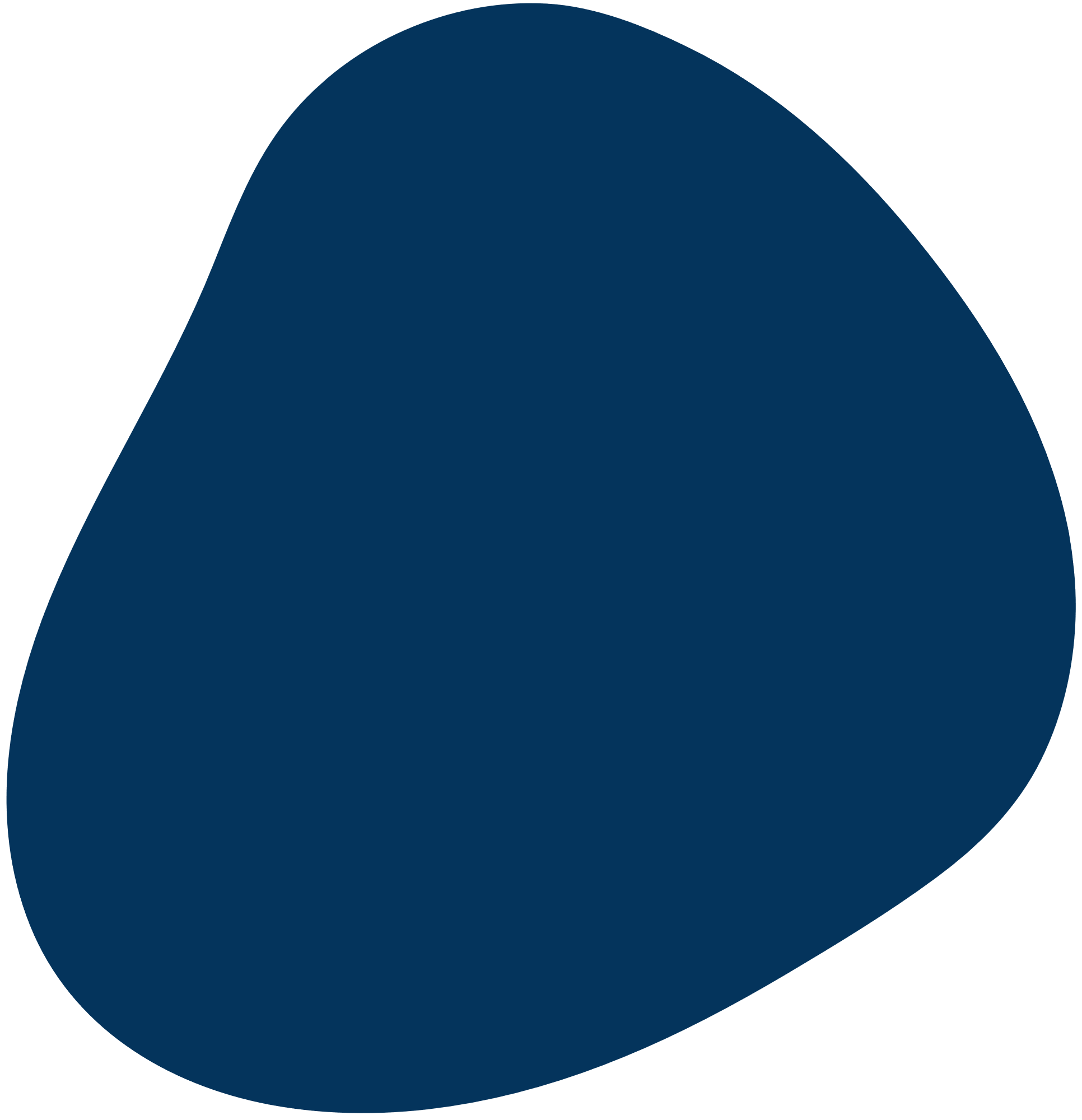 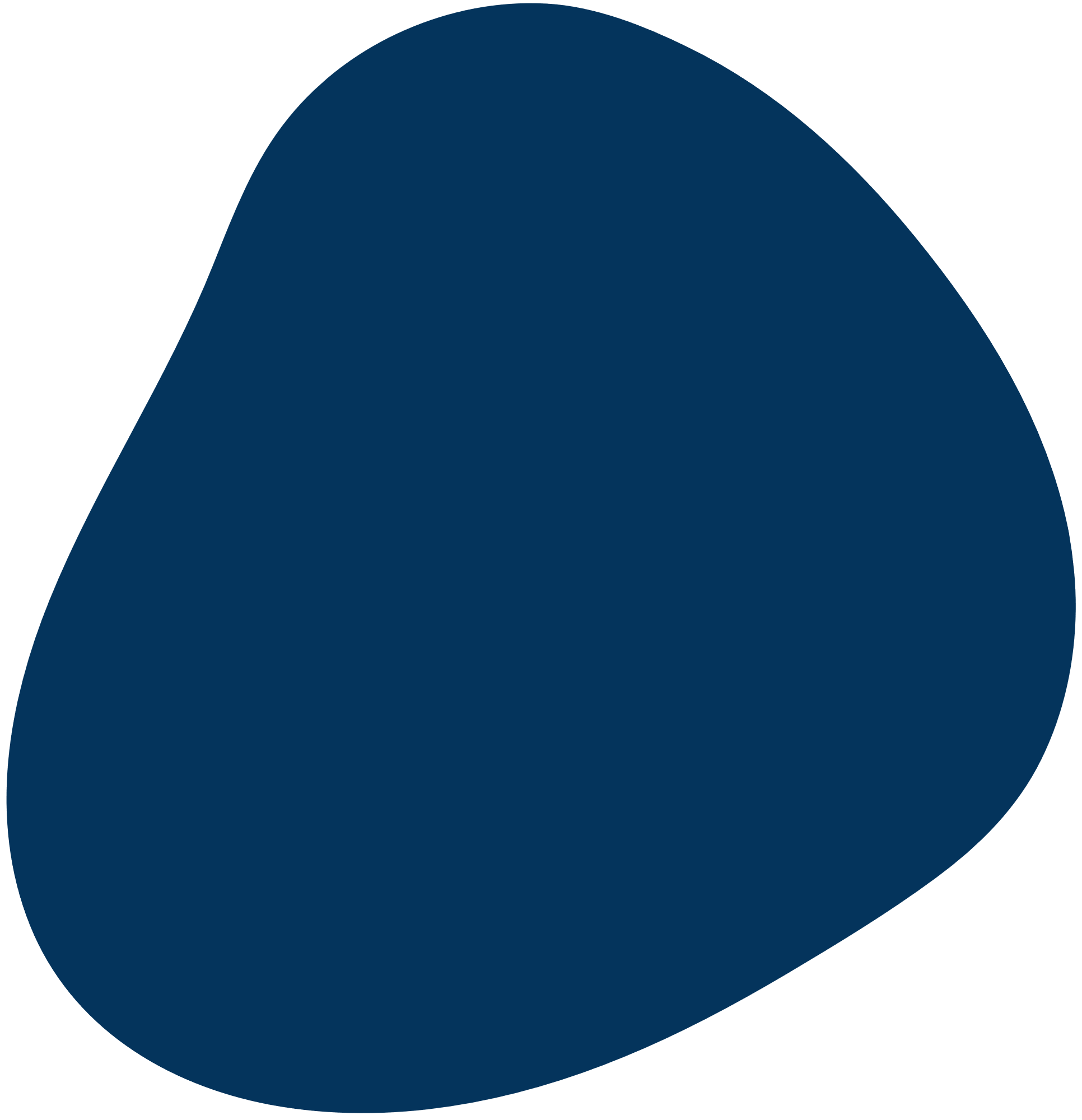 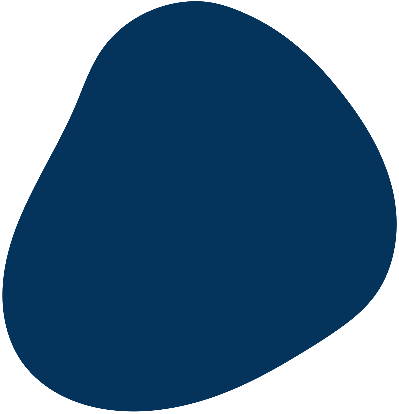 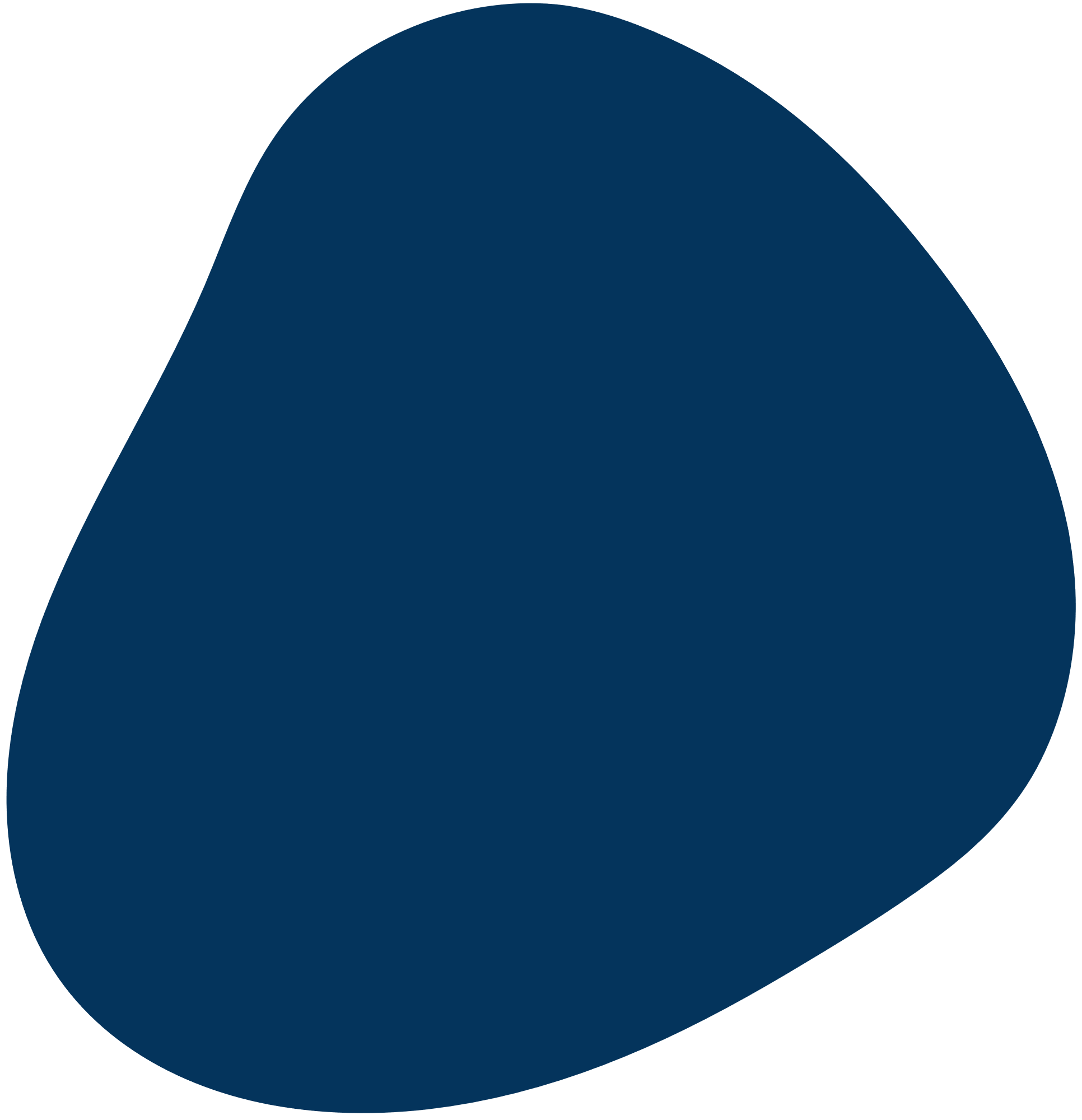 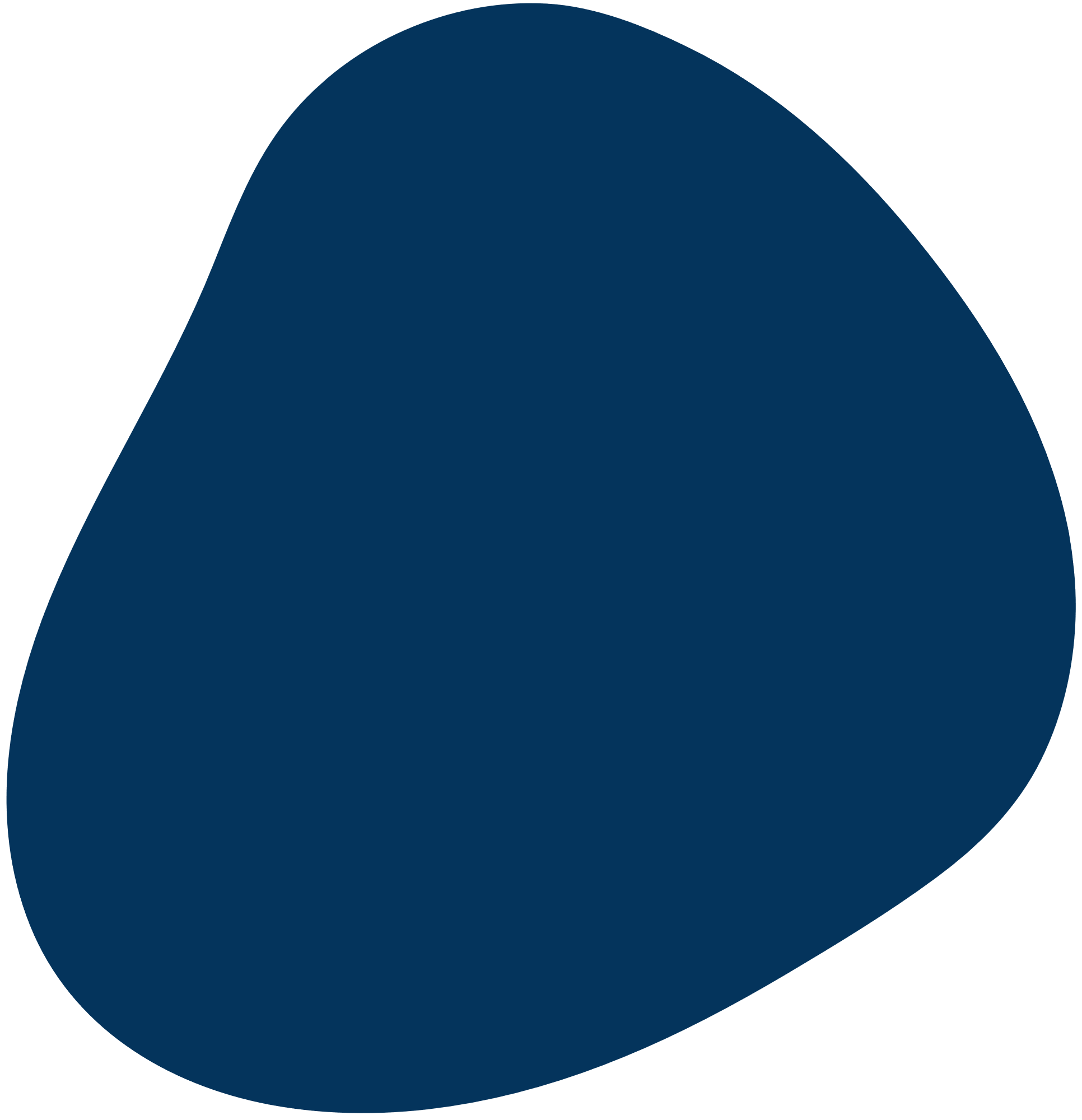 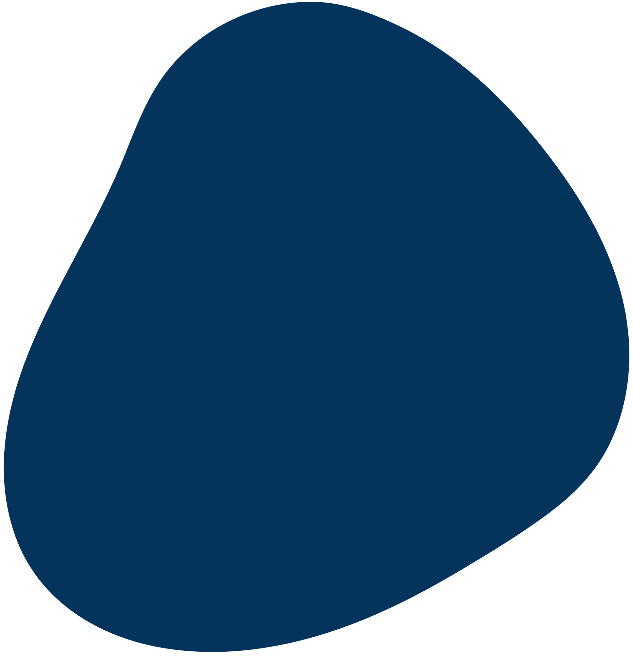 5.Русский язык
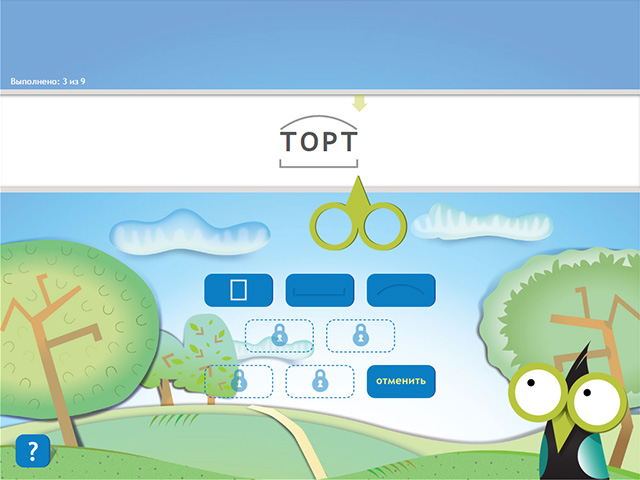 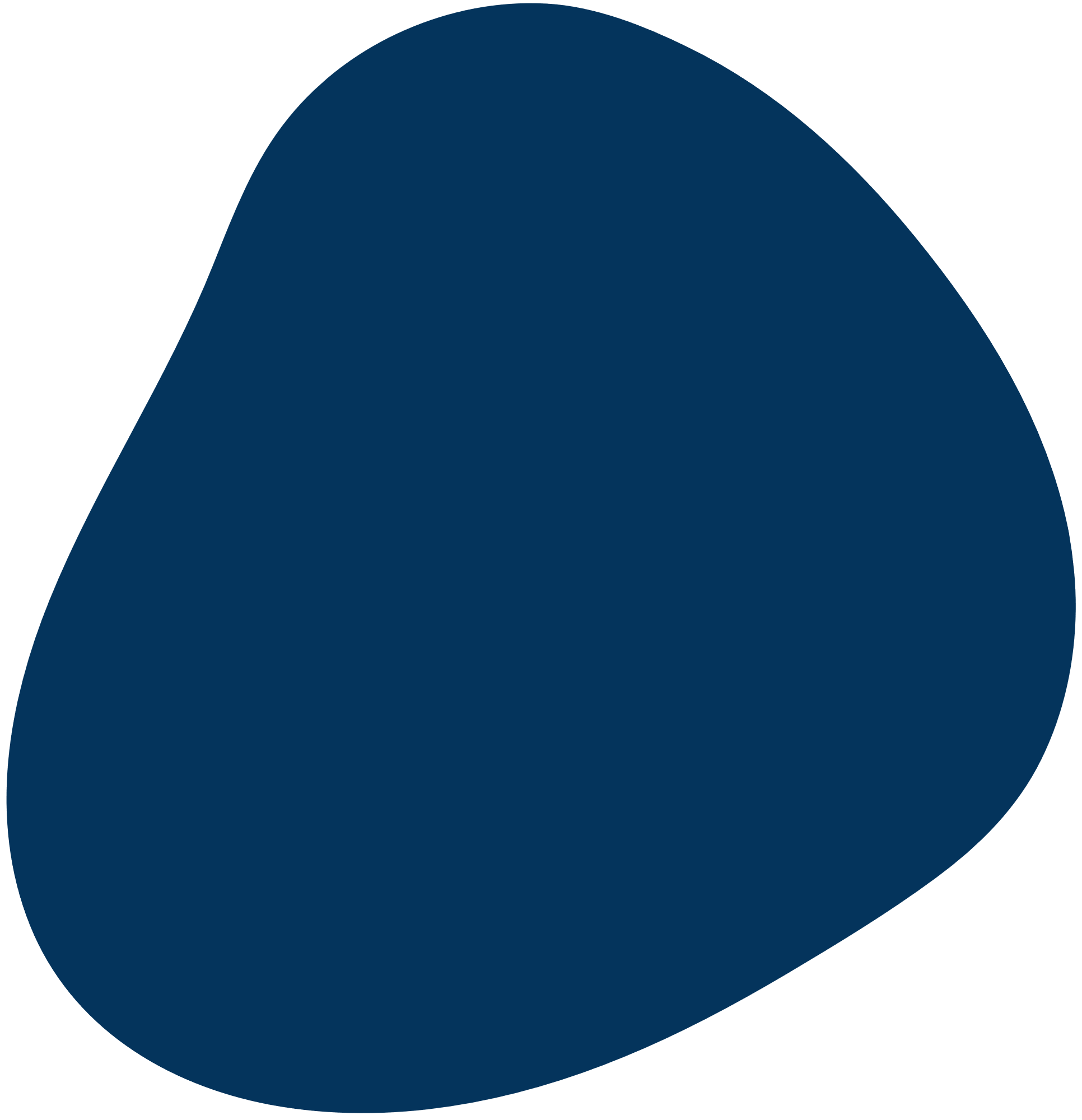 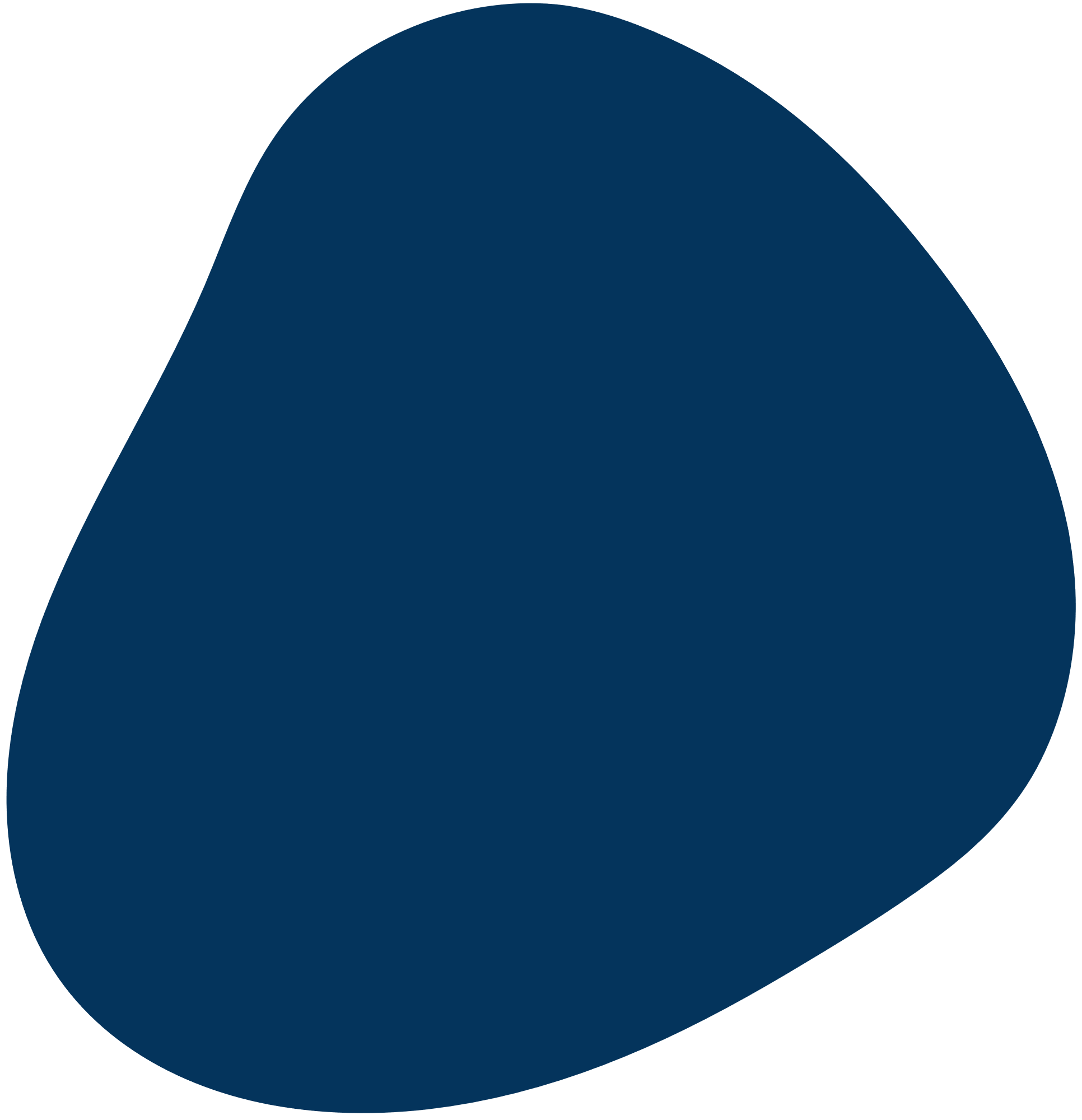 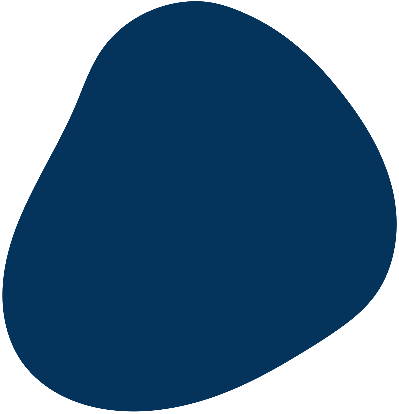 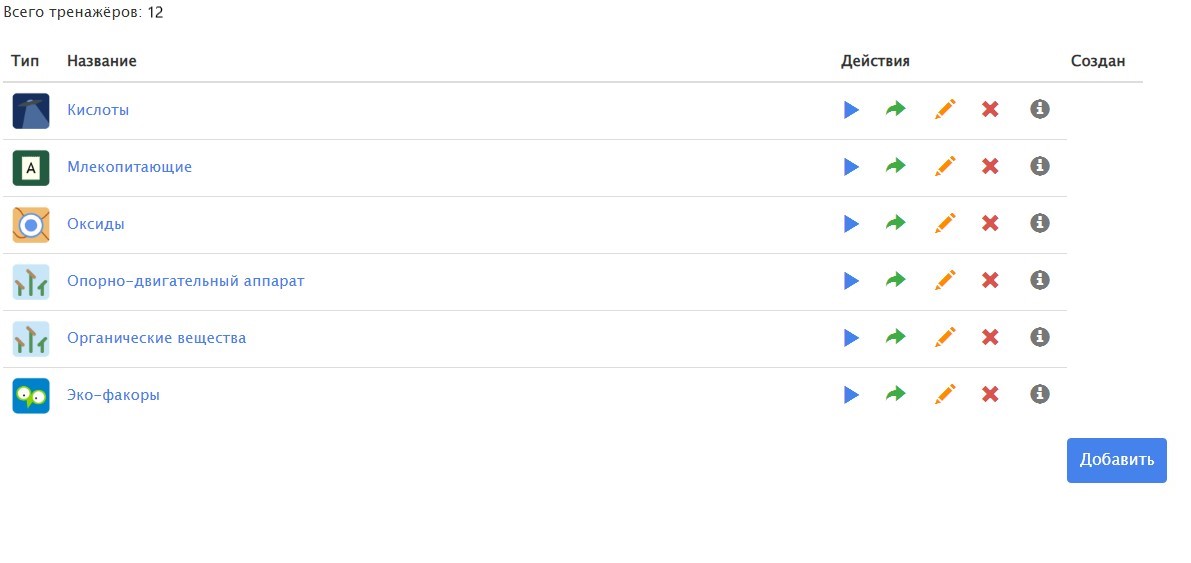 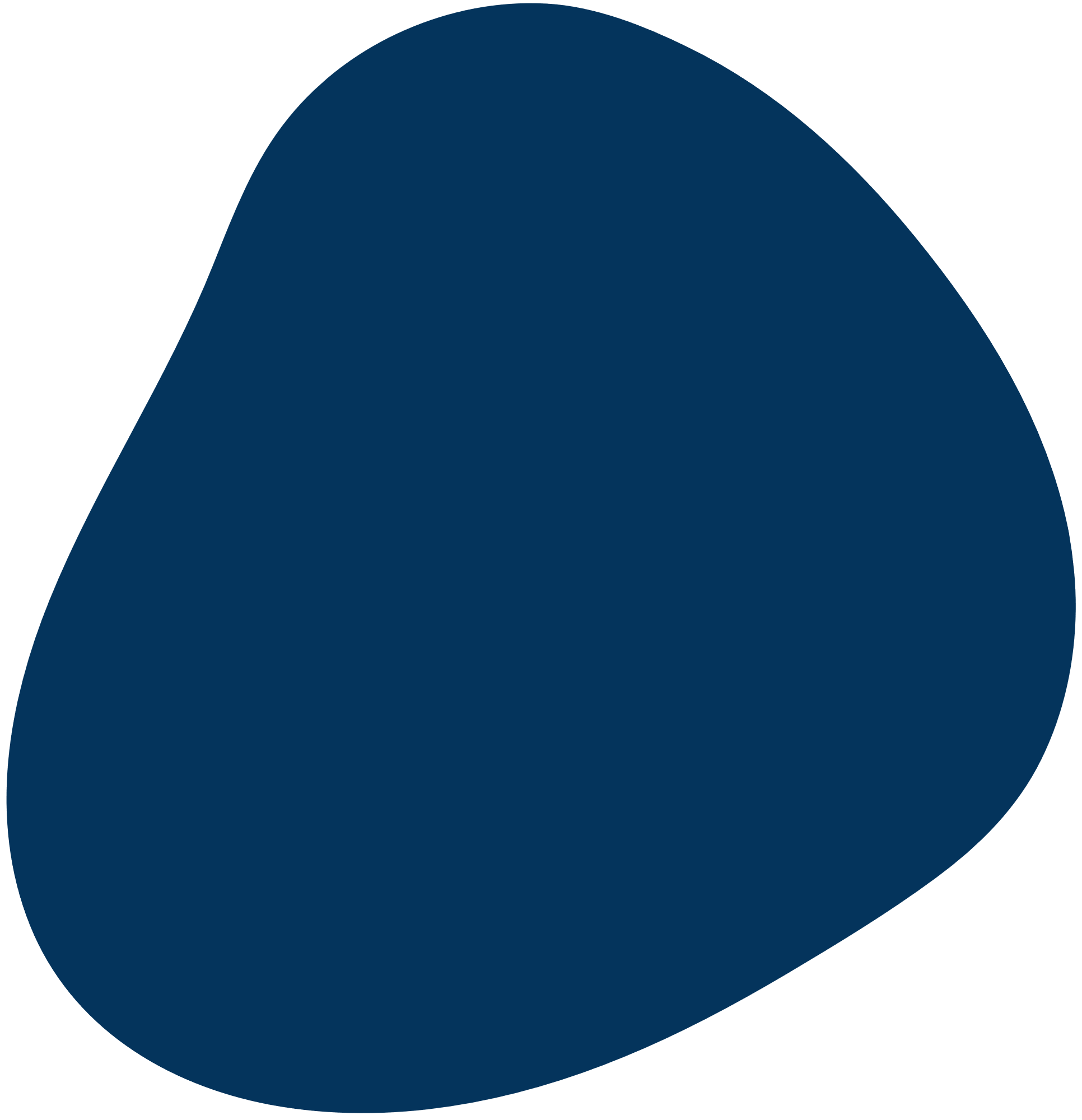 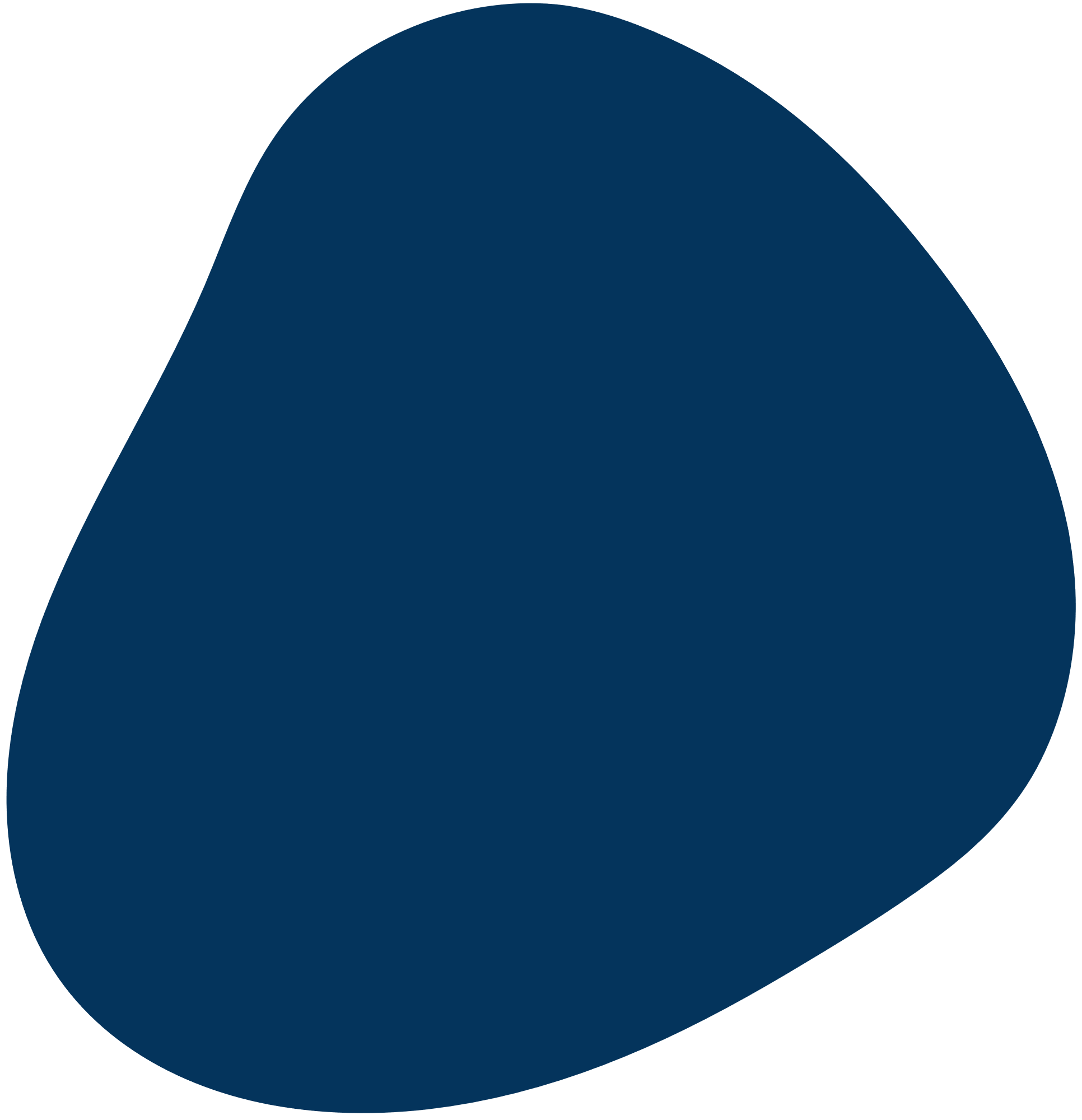 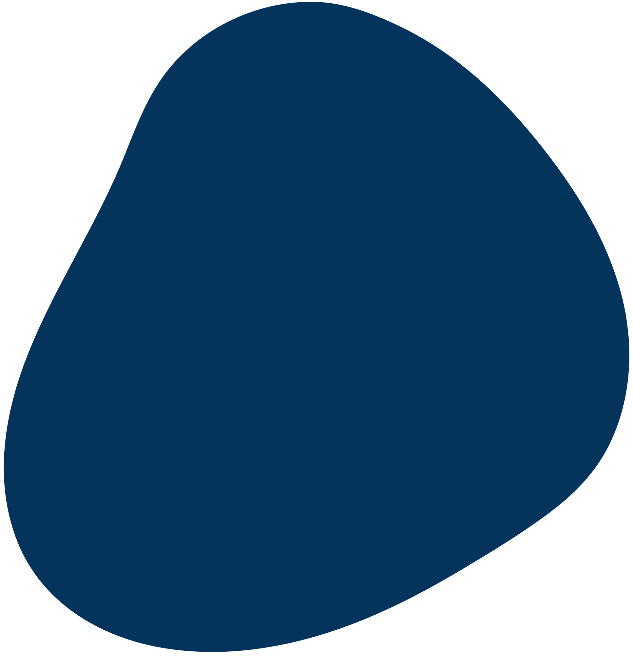 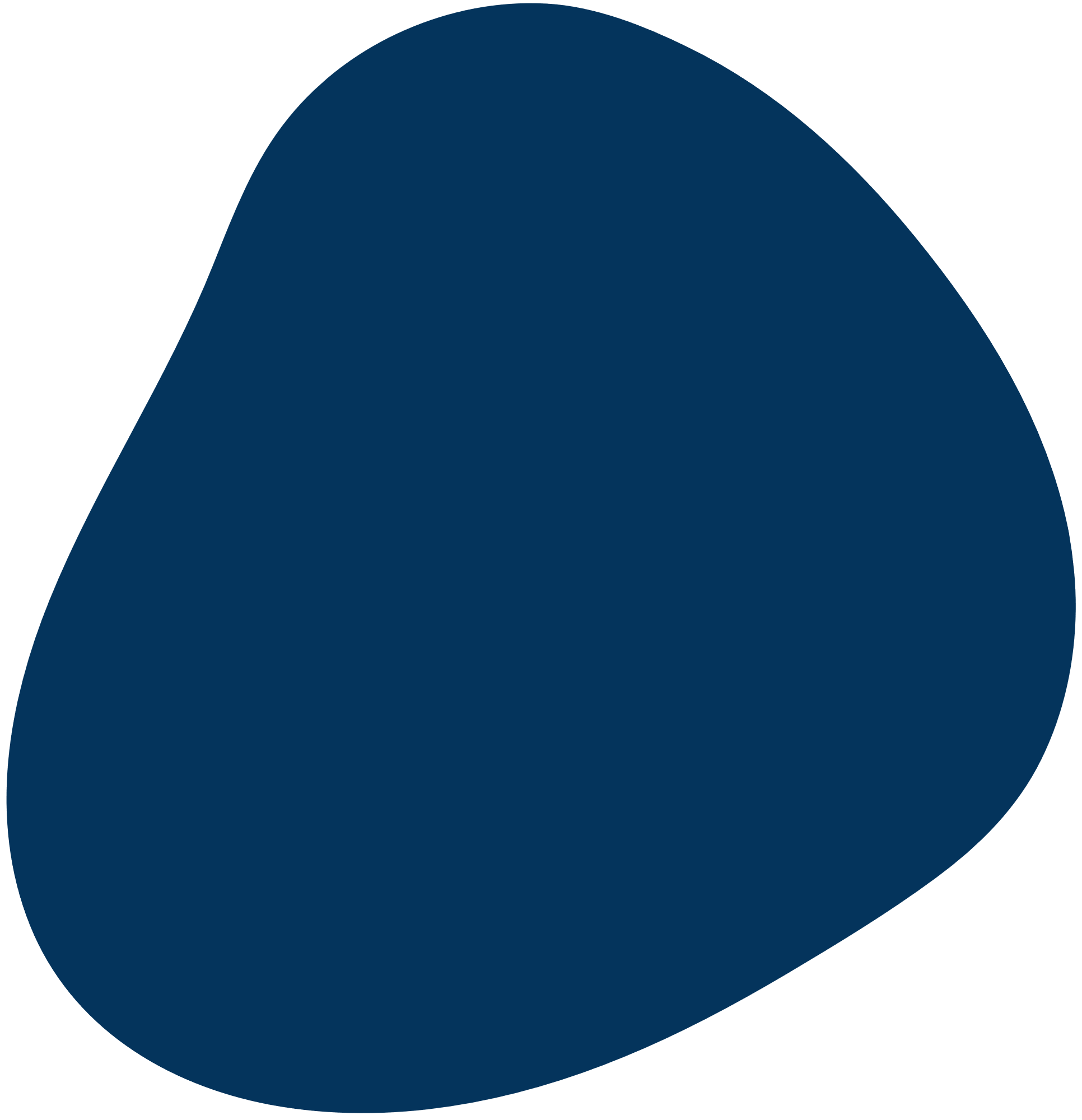 Создай свою игру
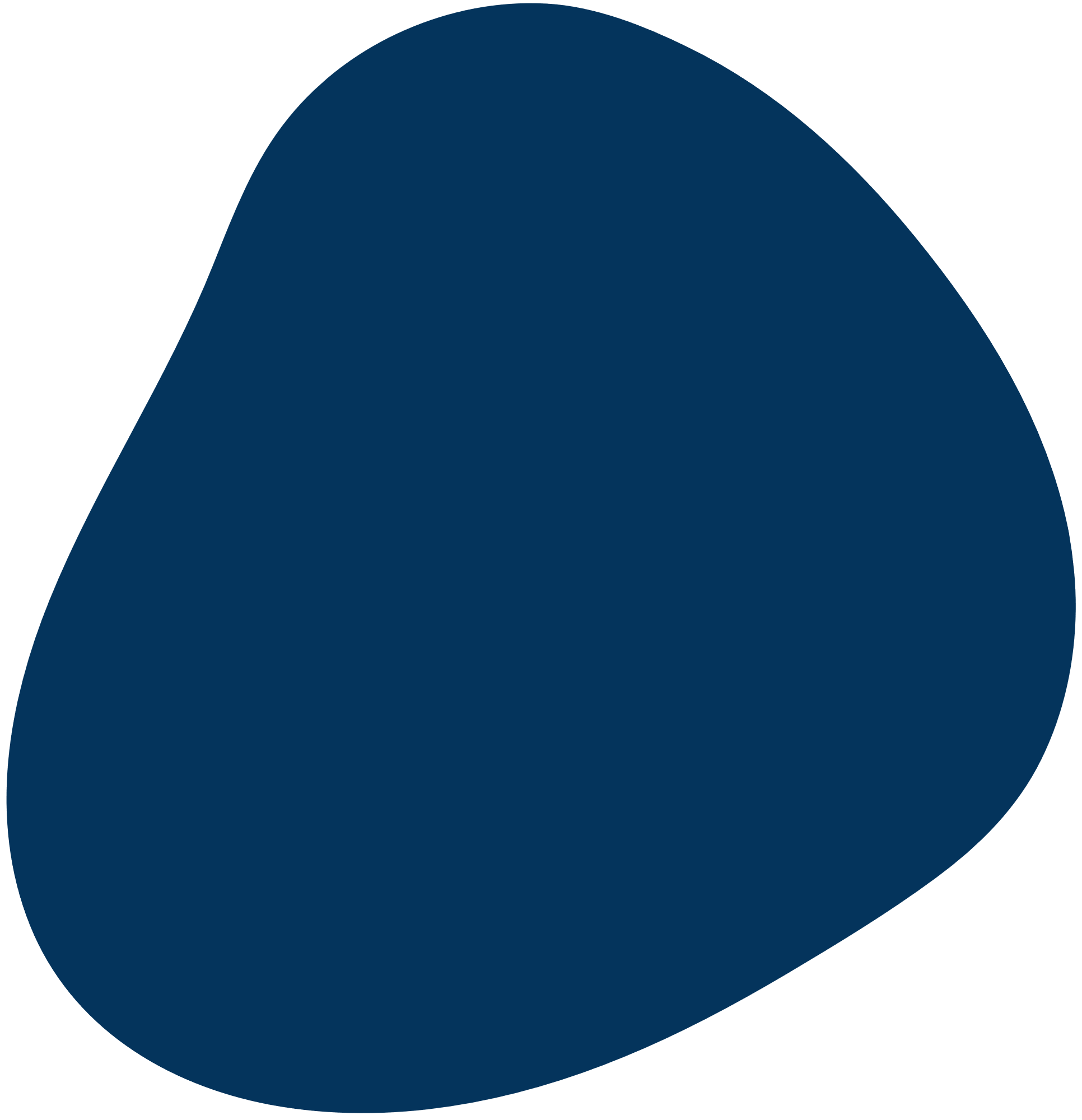 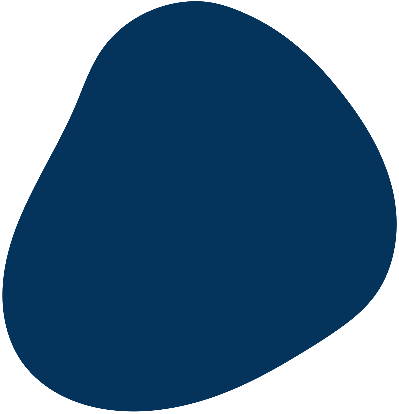 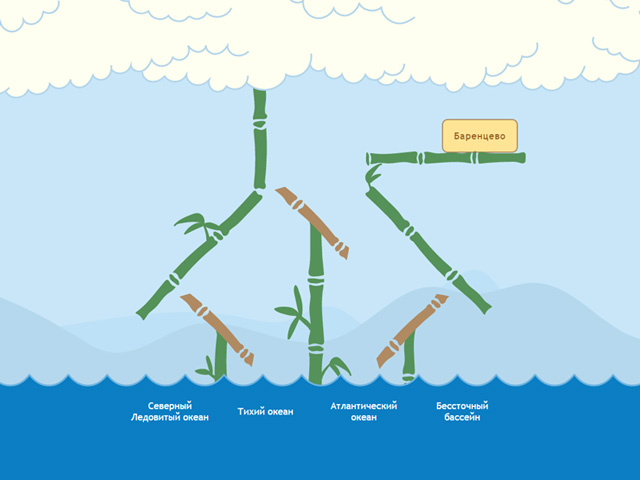 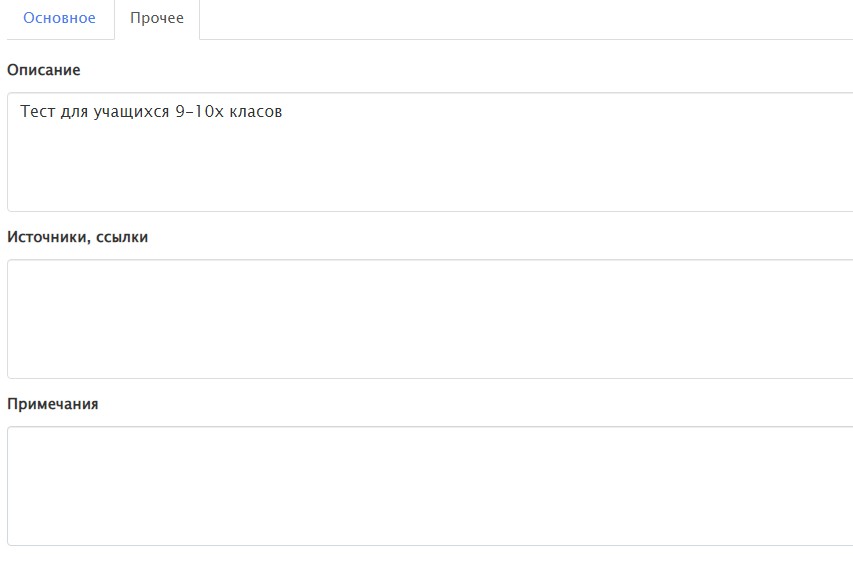 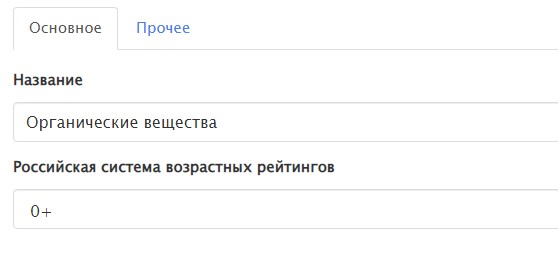 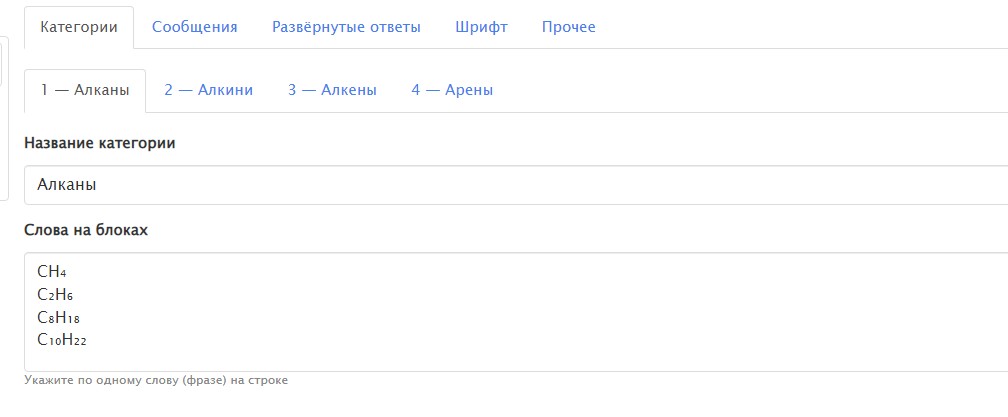 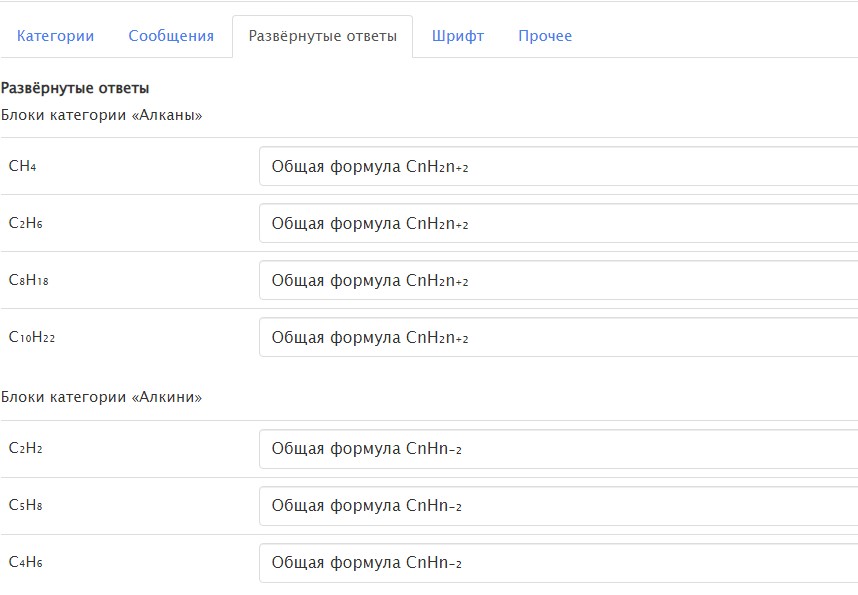 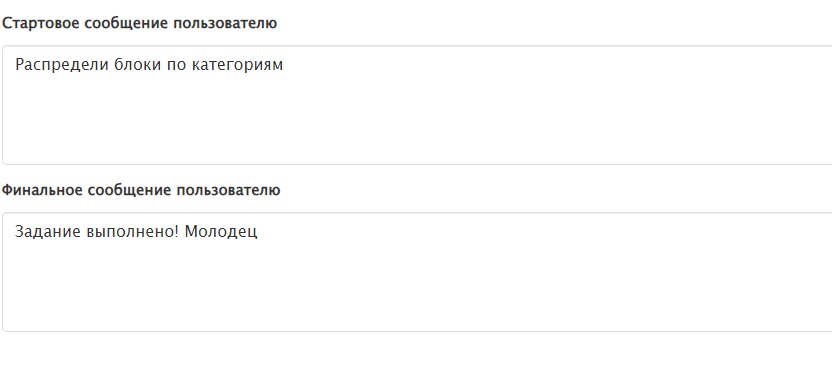 Кликом на картинке выберете тему
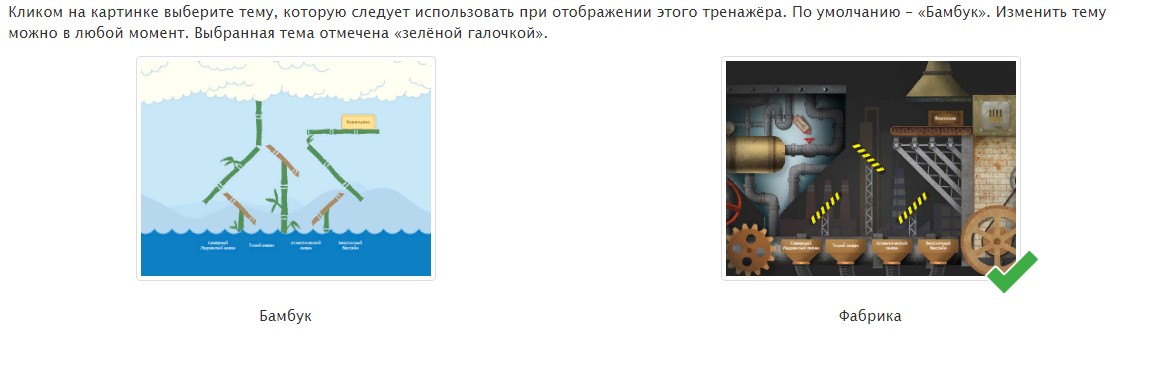 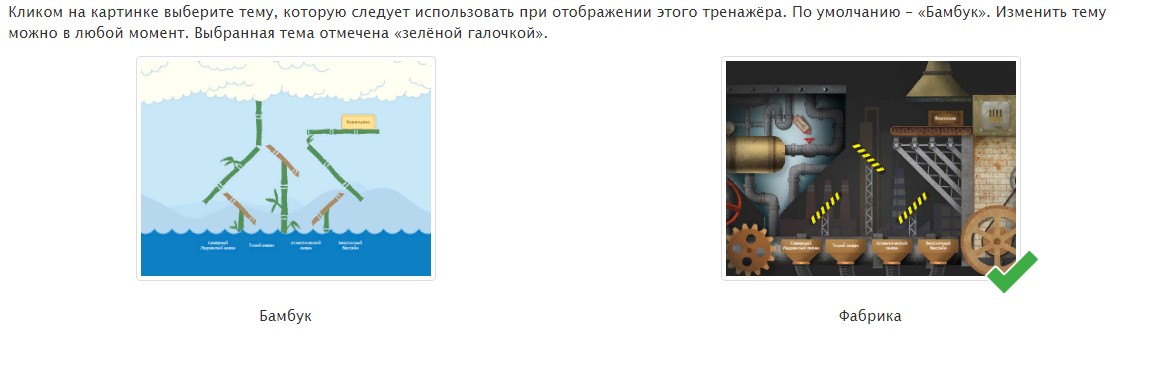 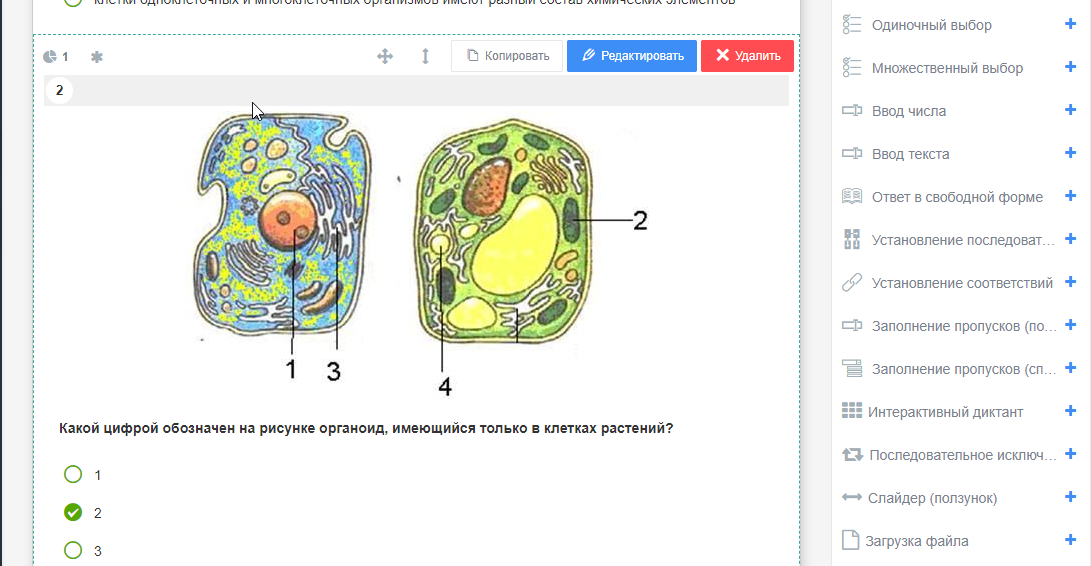 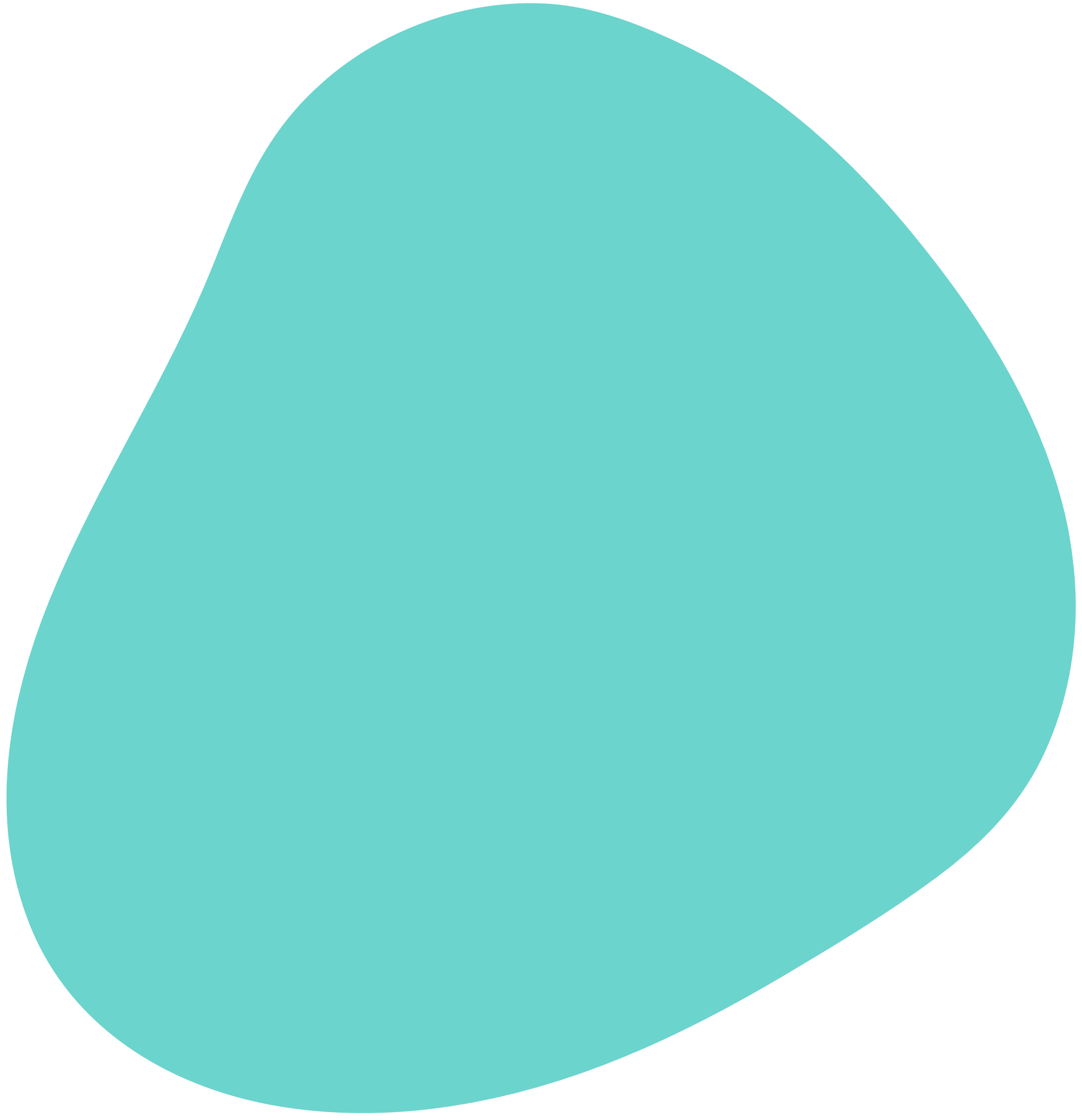 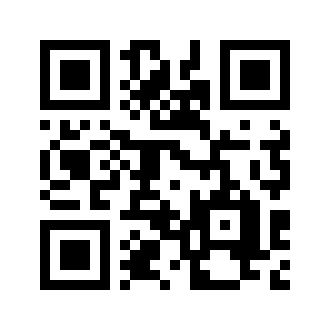 «etreniki.ru»
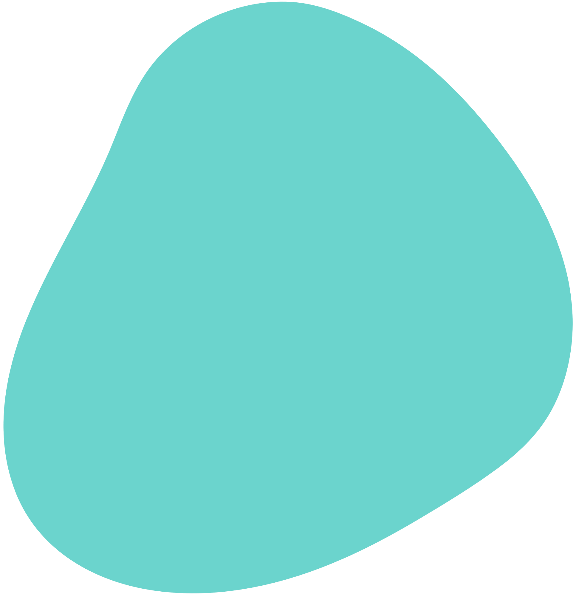